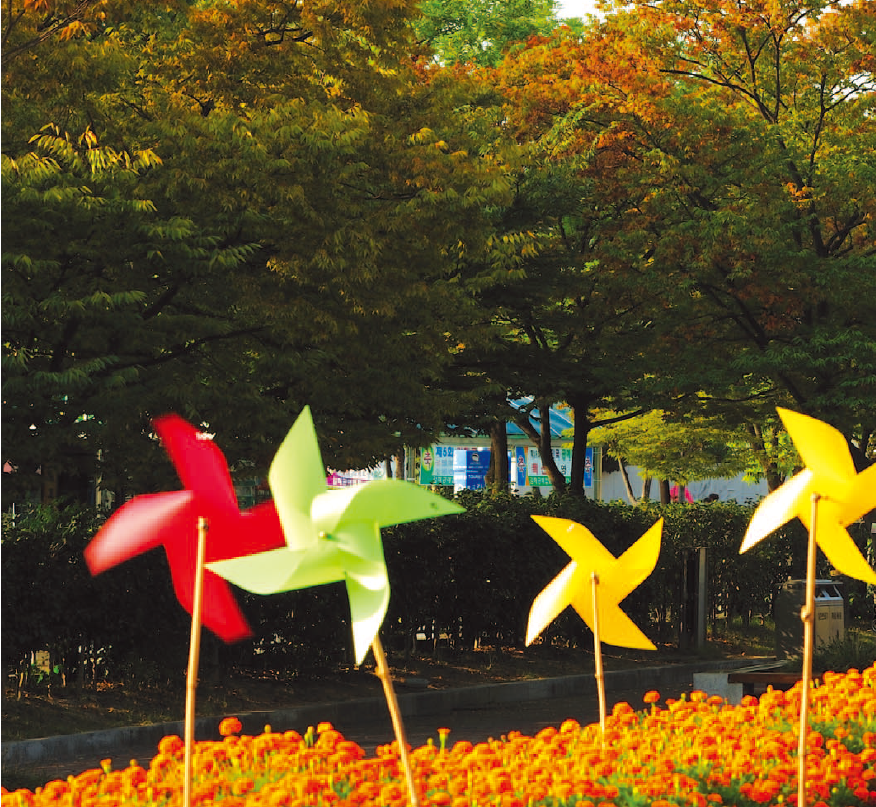 선형변환
09
CHAPTER
선형변환과 선형연산자를 정의하고, 선형변환이 되는지를    예제들을 통하여 살펴봄
 선형사상과 커널에 관해 고찰함
 함수와 선형변환과의 밀접한 관계를 고려하여 함수의 기본적인     사항들을 학습함
 선형변환의 여러 가지 변환 중에서 사영변환, 확대변환, 축소변환,    반사변환, 회전변환 등을 2차원상의 그림을 통하여 고찰함
 표준행렬에 따른 다양한 변환들을 그림으로 나타내어 변환을    구체적으로 학습함
 선형변환의 응용 면에서는 산업적 응용, 그래픽 변환으로의 응용,    층밀림의 응용을 고찰함
개  요
LINEAR  ALGEBRA
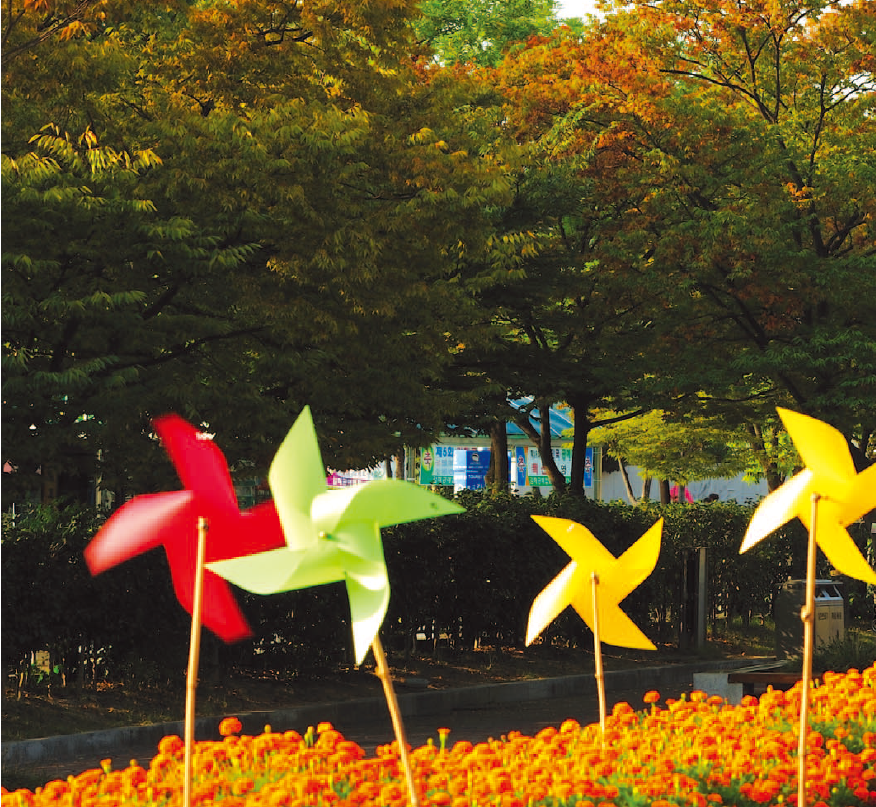 선형변환
09
CHAPTER
CONTENTS
9.1 선형변환의 개념과 함수
9.1.1 선형변환의 정의
9.1.2 함수와 선형변환
9.1.3 여러 가지 선형변환
9.1.4 변환의 표준행렬

9.2 선형변환의 응용
9.2.1 산업적 응용
9.2.2 그래픽 변환으로의 응용
9.2.3 컴퓨터 그래픽에서 층밀림의 응용
LINEAR  ALGEBRA
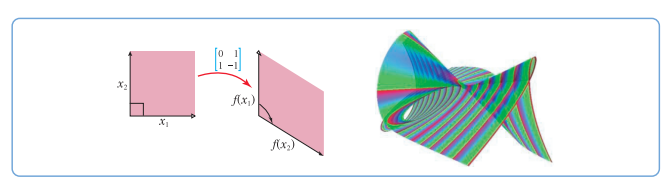 9.1
선형변환의 개념과 함수
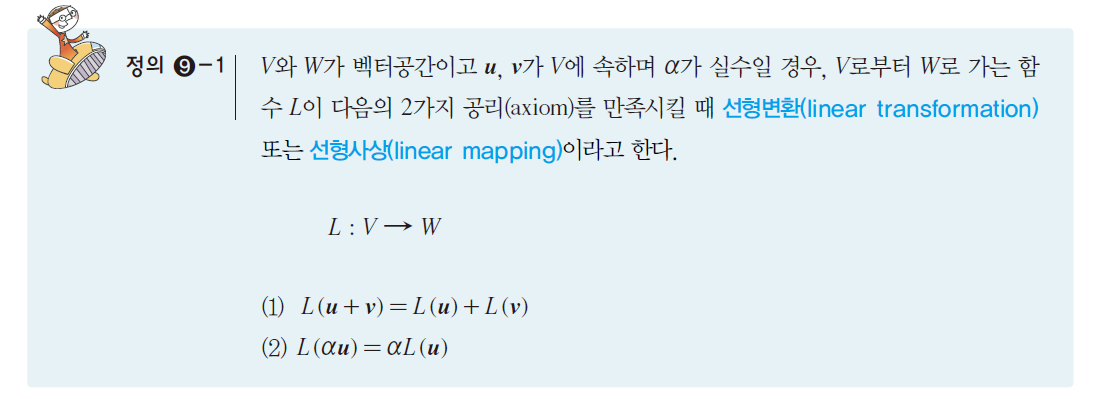 9.1.1 선형변환의 정의
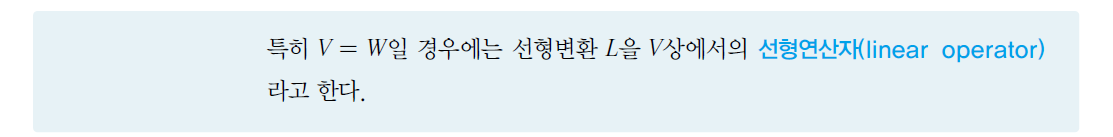 3
LINEAR ALGEBRA
Chapter 9. 선형변환
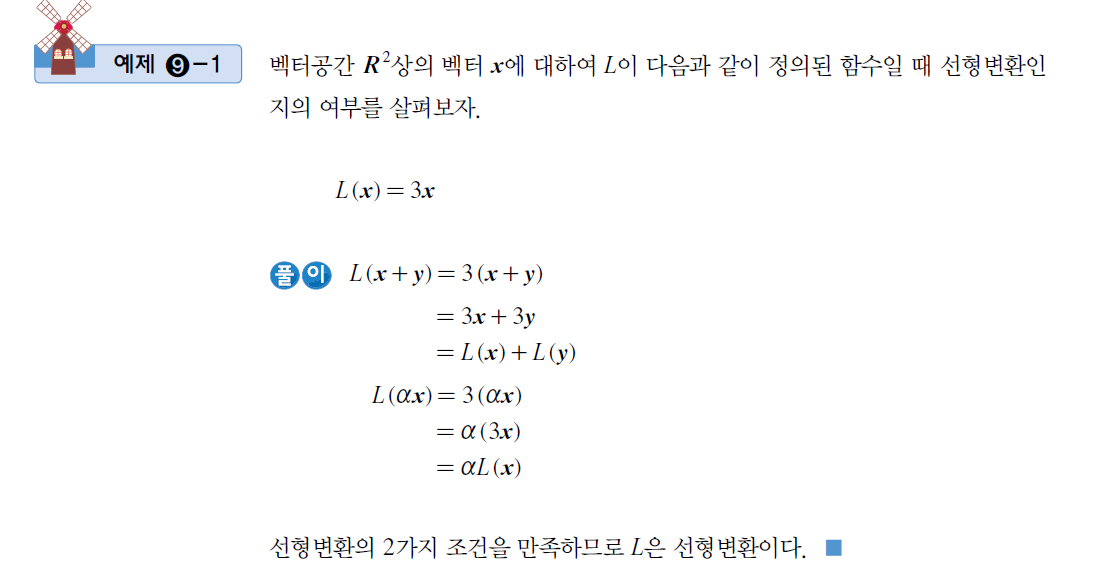 9.1
선형변환의 개념과 함수
4
LINEAR ALGEBRA
Chapter 9. 선형변환
9.1
선형변환의 개념과 함수
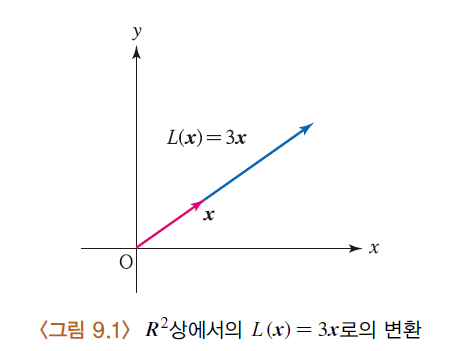 5
LINEAR ALGEBRA
Chapter 9. 선형변환
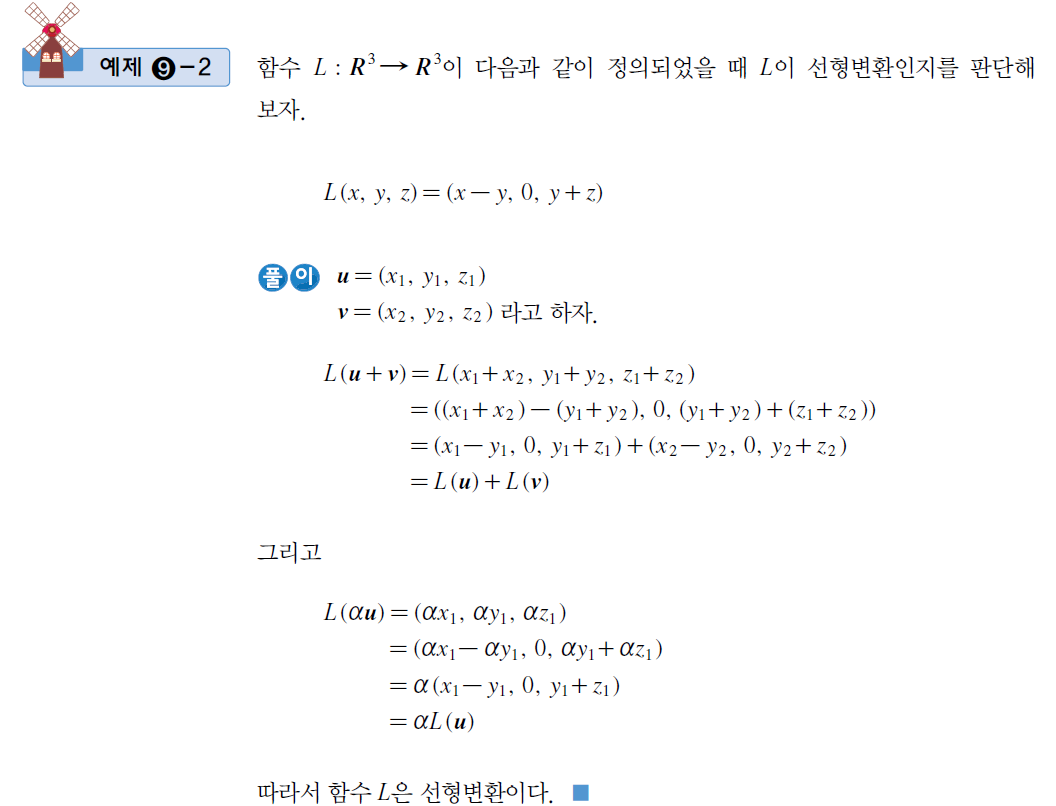 9.1
선형변환의 개념과 함수
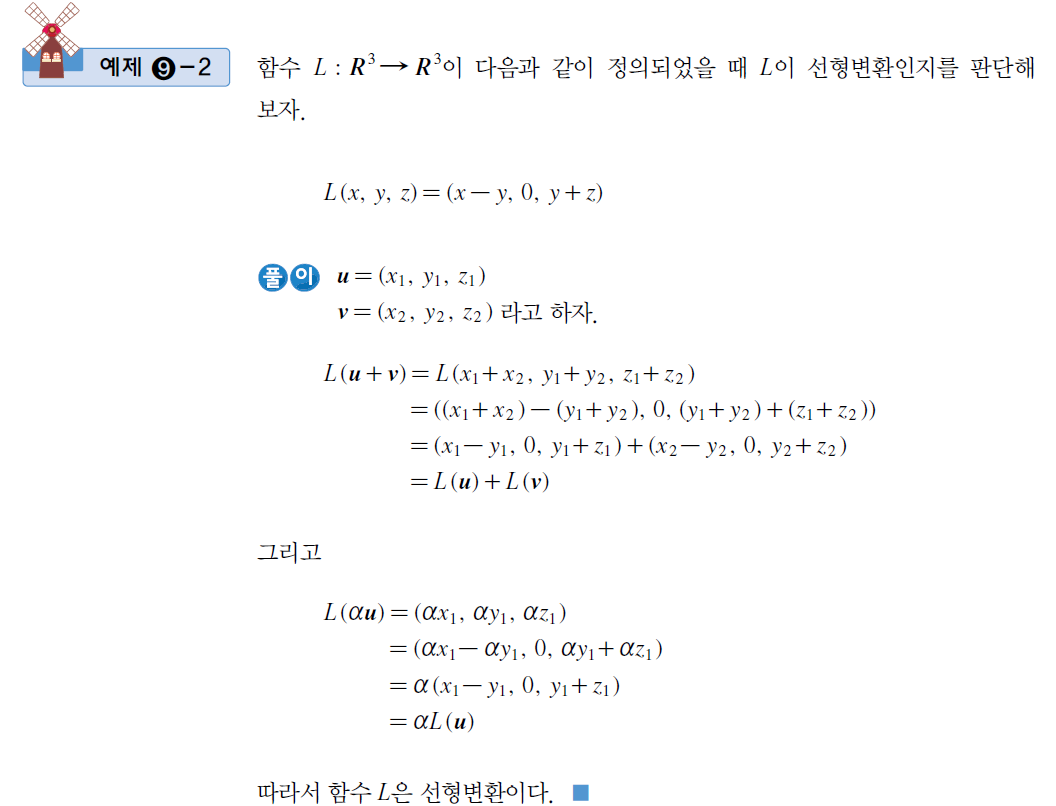 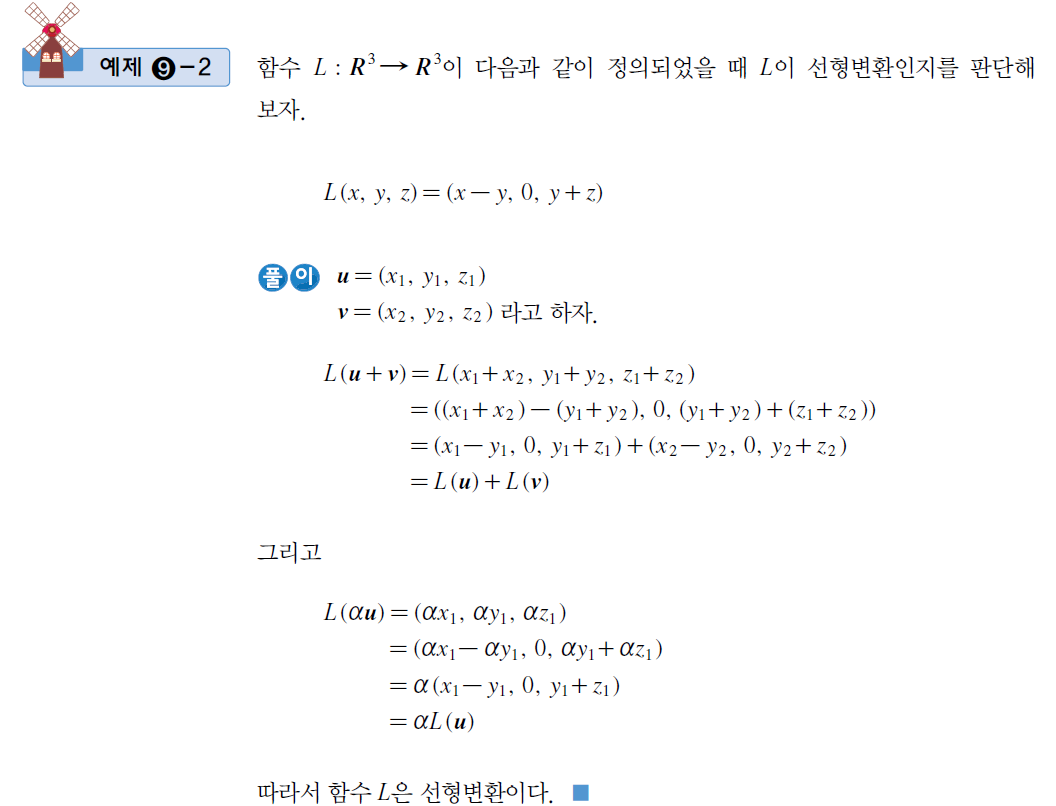 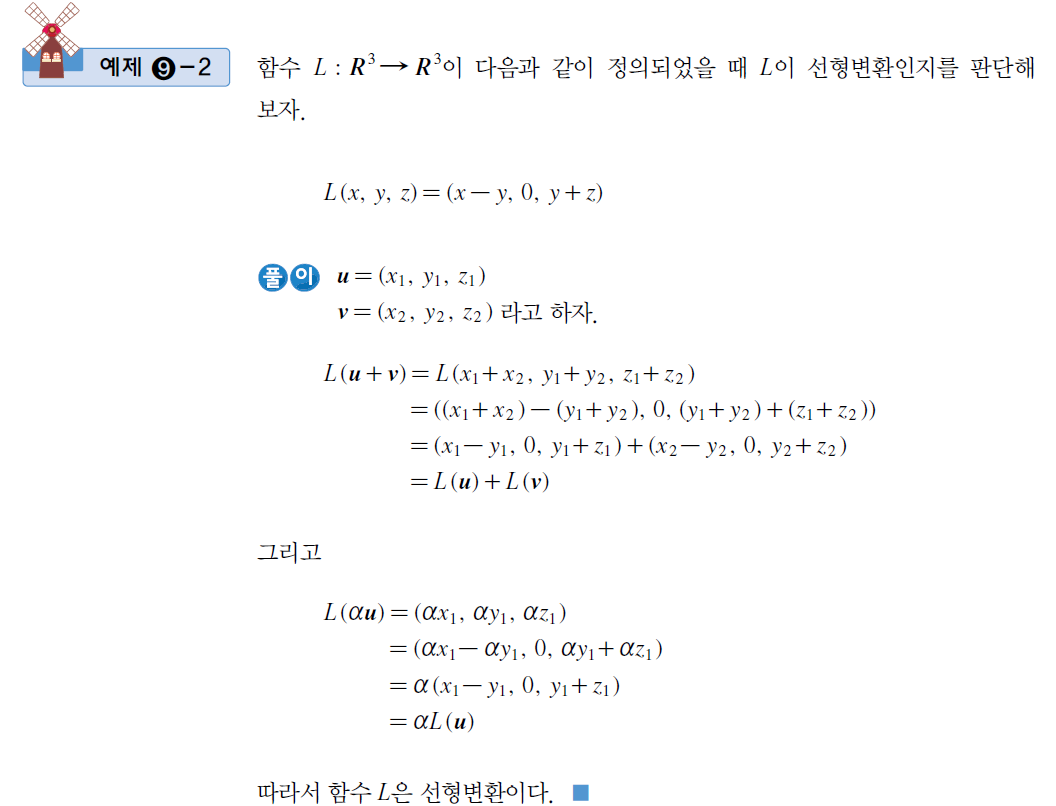 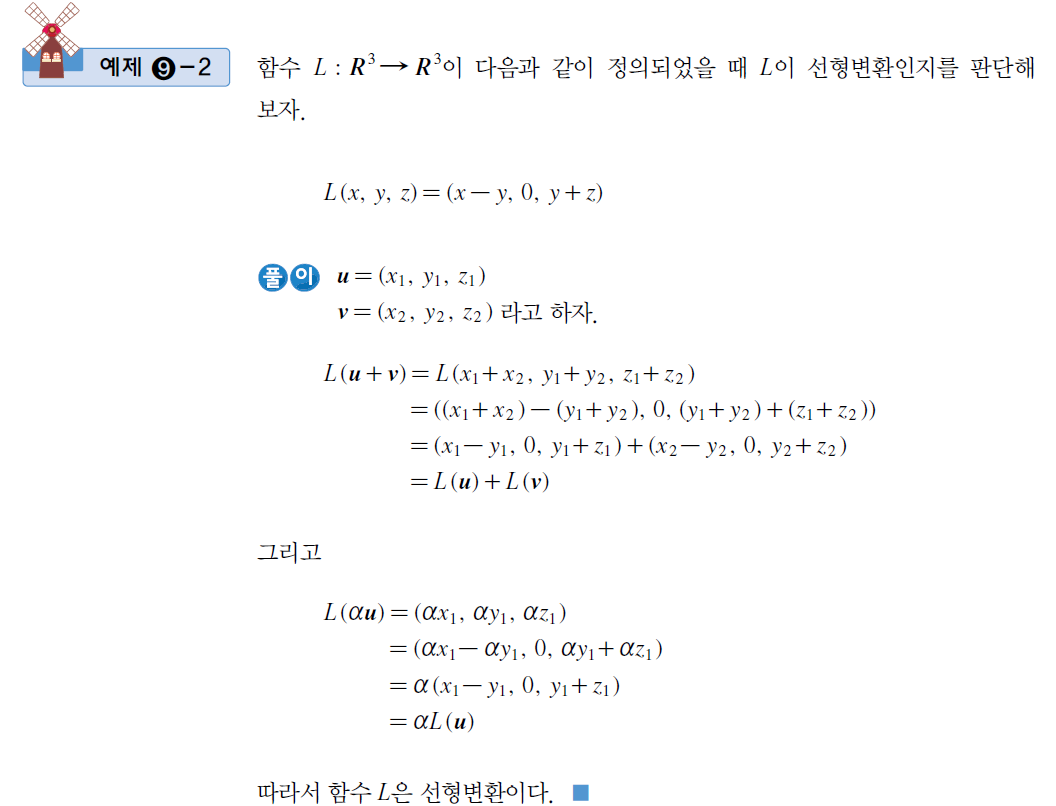 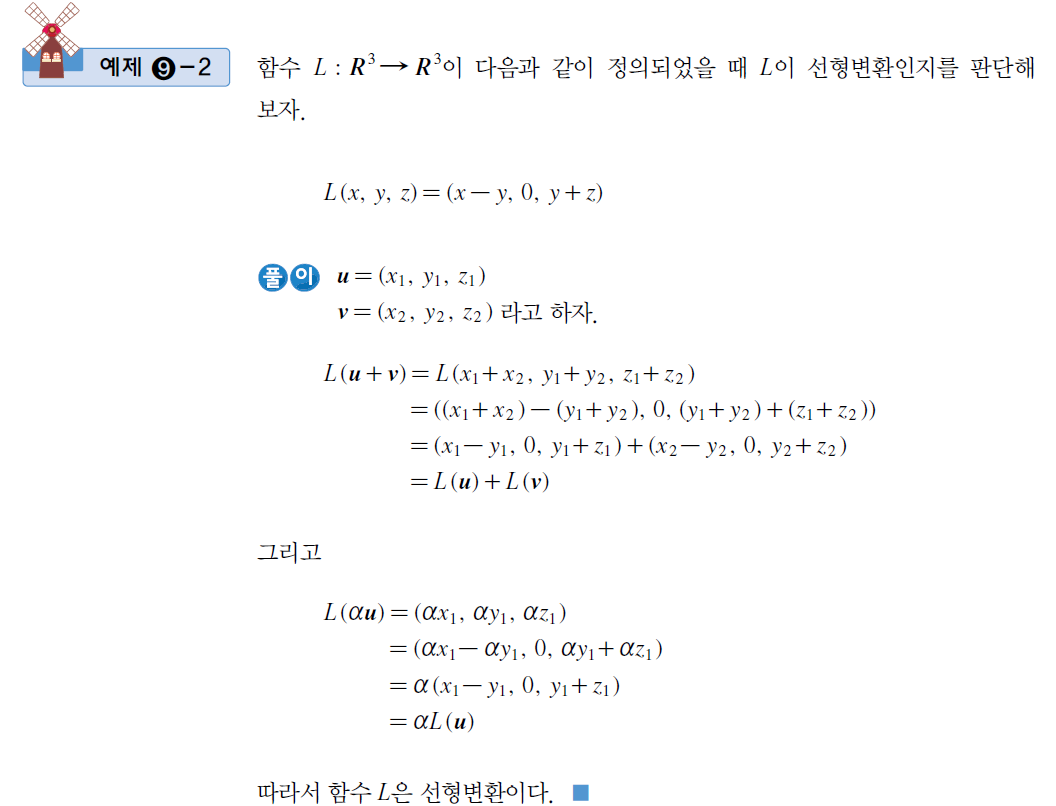 6
LINEAR ALGEBRA
Chapter 9. 선형변환
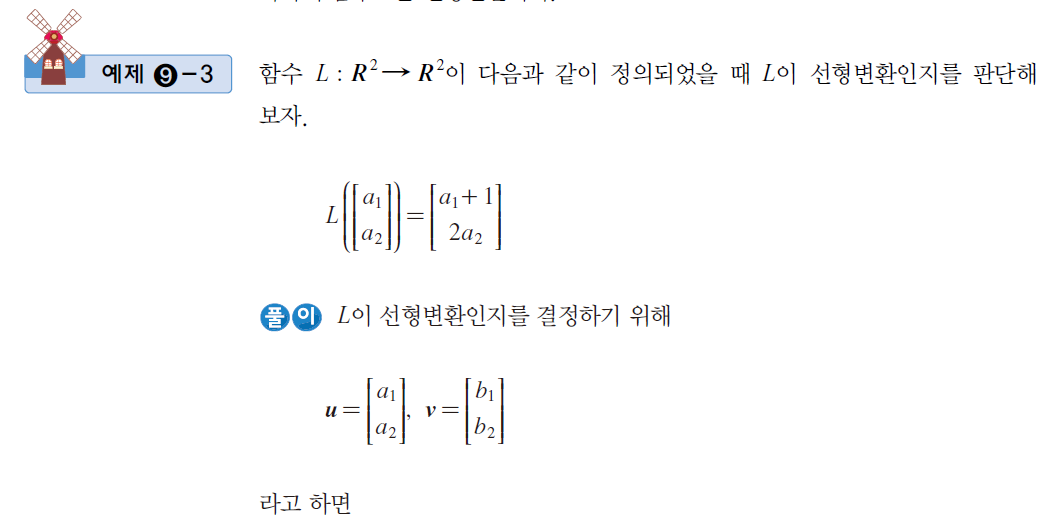 9.1
선형변환의 개념과 함수
7
LINEAR ALGEBRA
Chapter 9. 선형변환
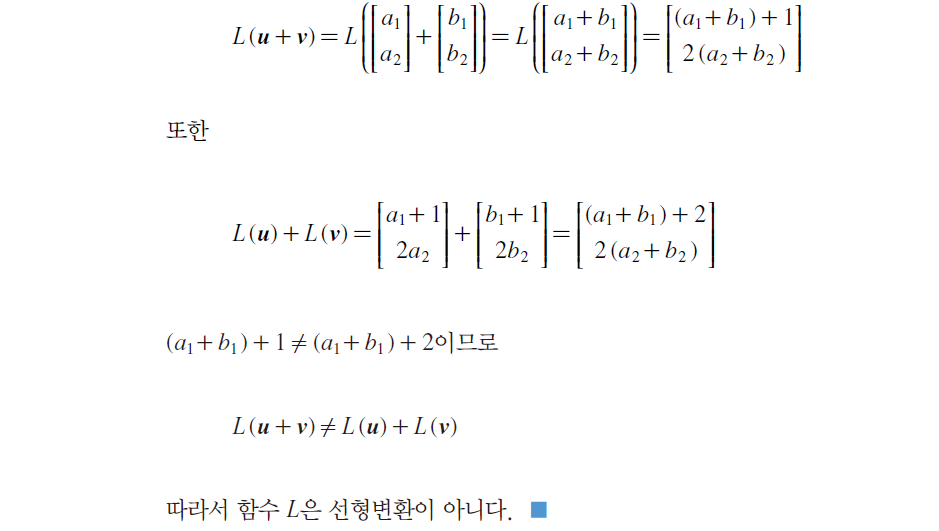 9.1
선형변환의 개념과 함수
8
LINEAR ALGEBRA
Chapter 9. 선형변환
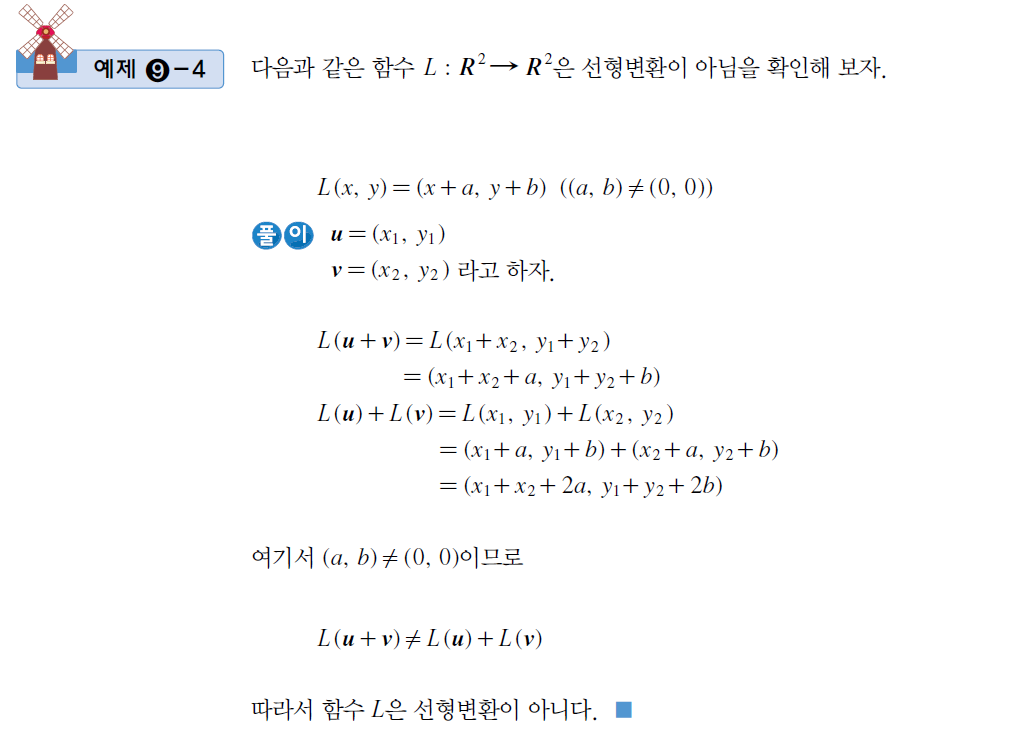 9.1
선형변환의 개념과 함수
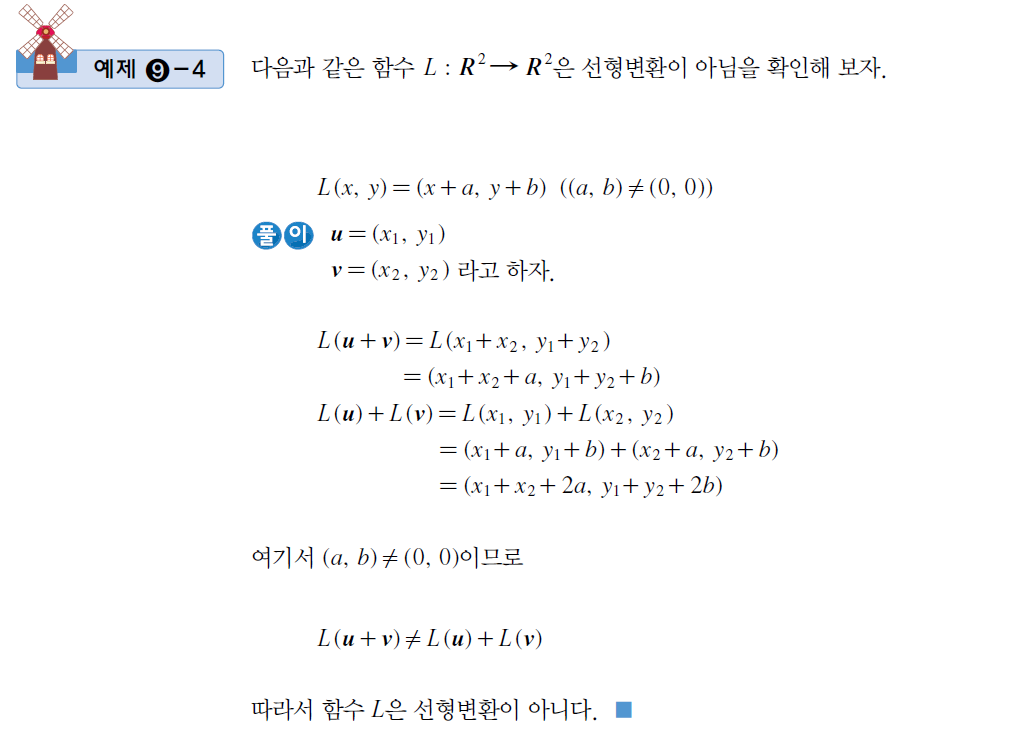 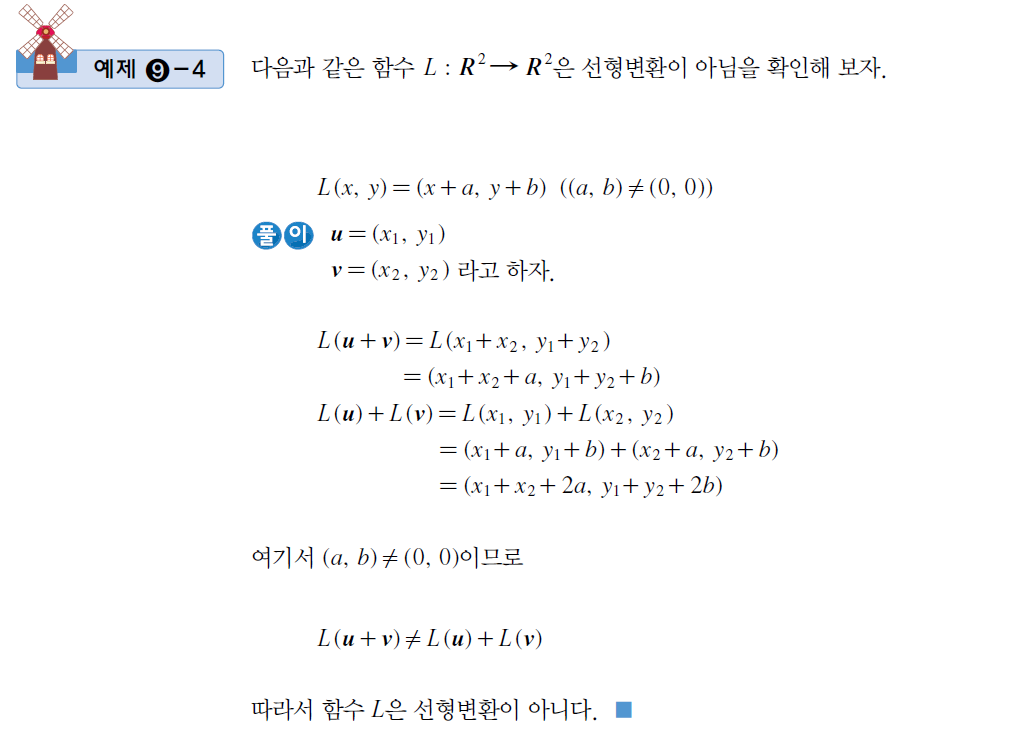 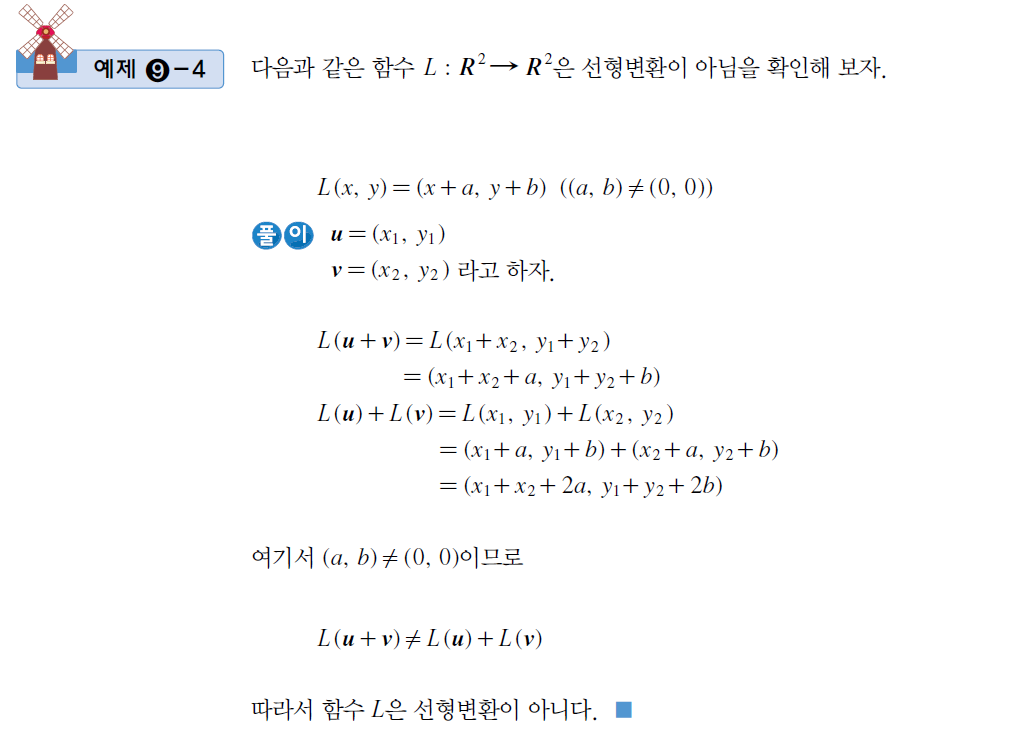 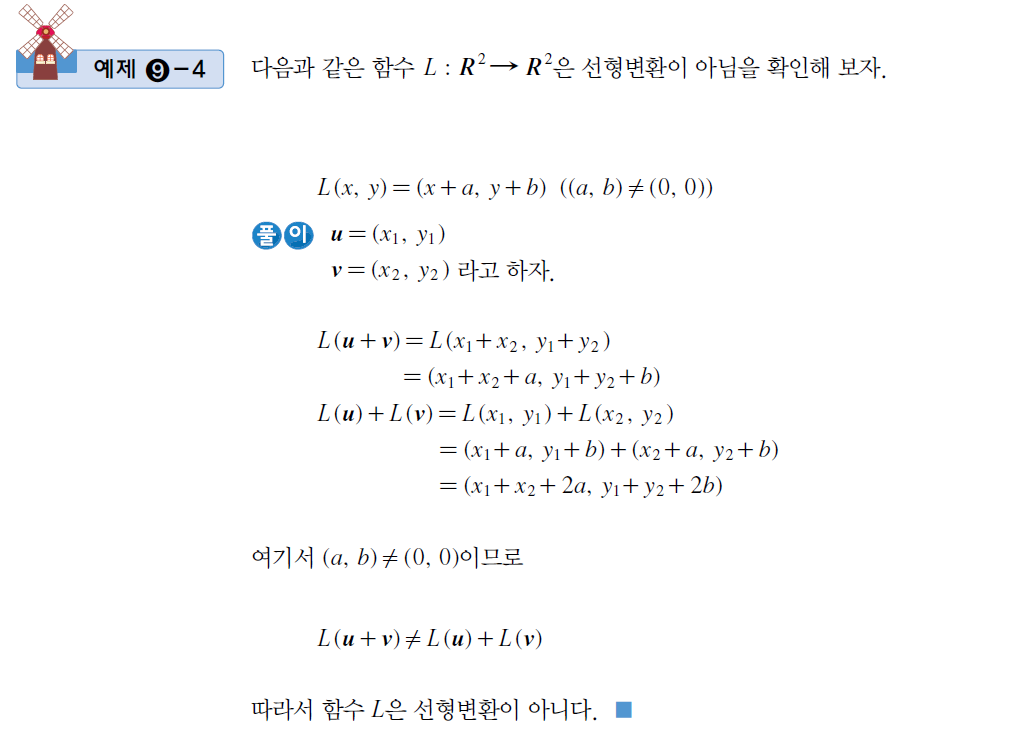 9
LINEAR ALGEBRA
Chapter 9. 선형변환
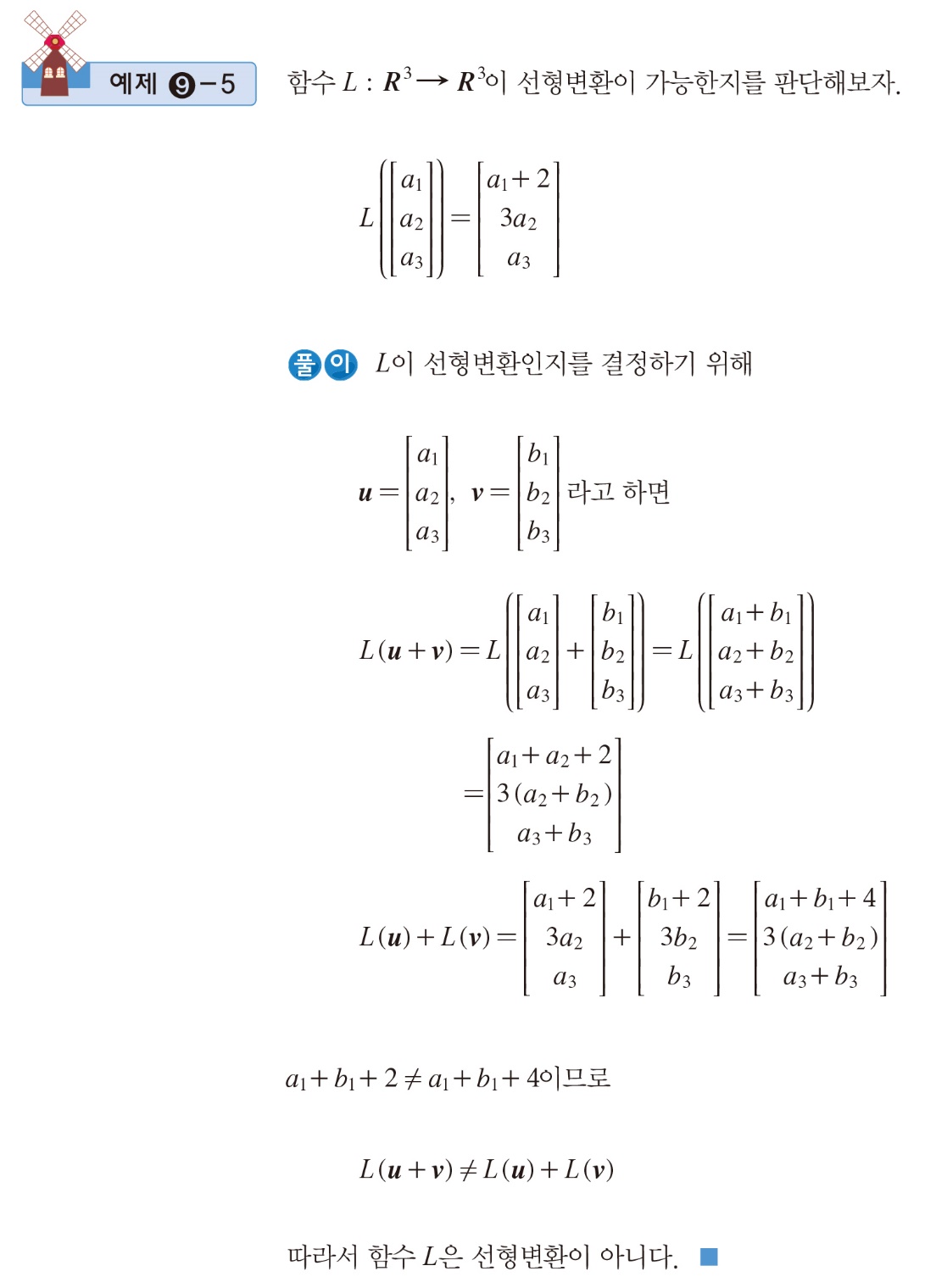 9.1
선형변환의 개념과 함수
10
LINEAR ALGEBRA
Chapter 9. 선형변환
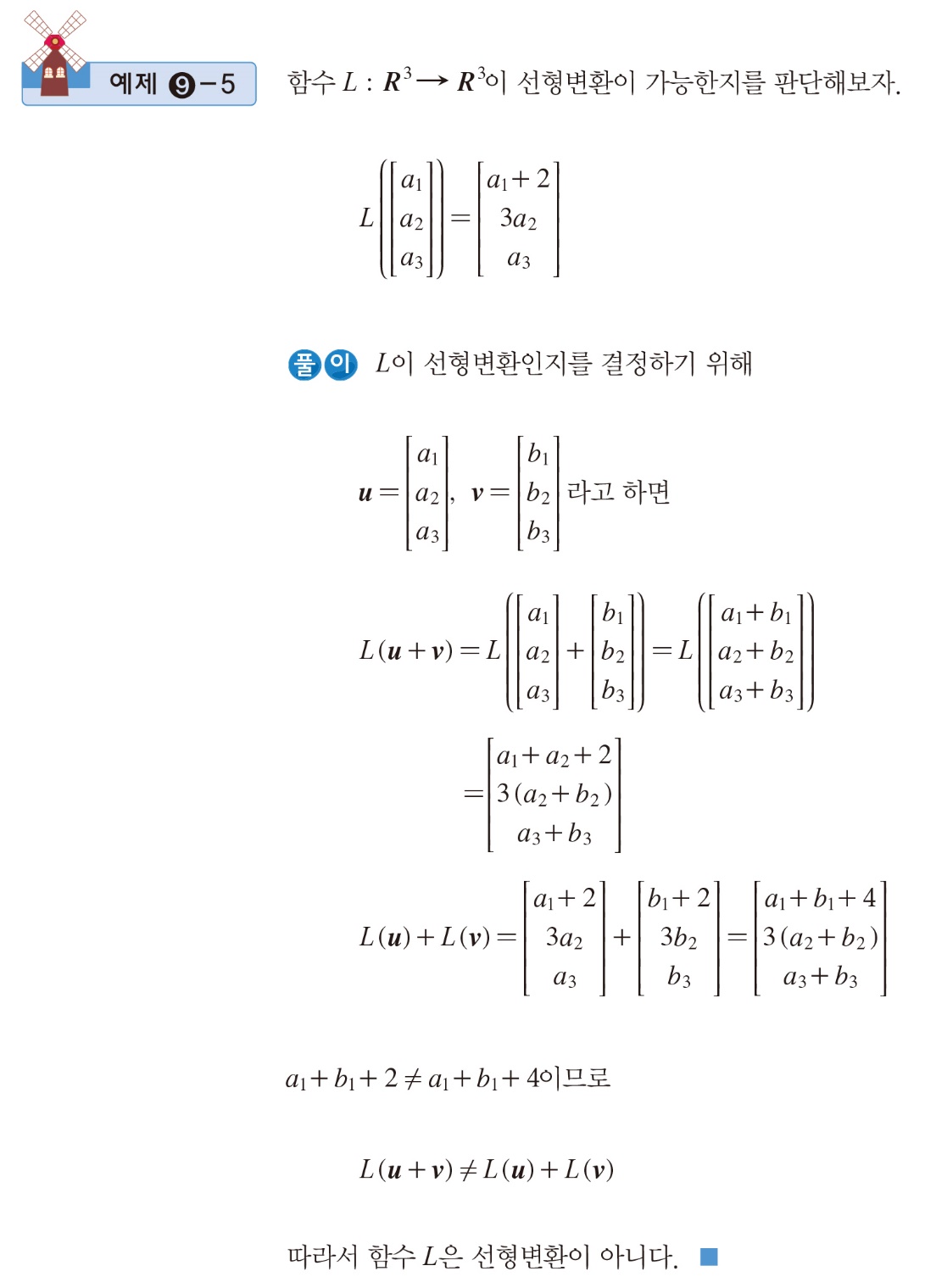 9.1
선형변환의 개념과 함수
11
LINEAR ALGEBRA
Chapter 9. 선형변환
선형변환의 경우
9.1
선형변환의 개념과 함수
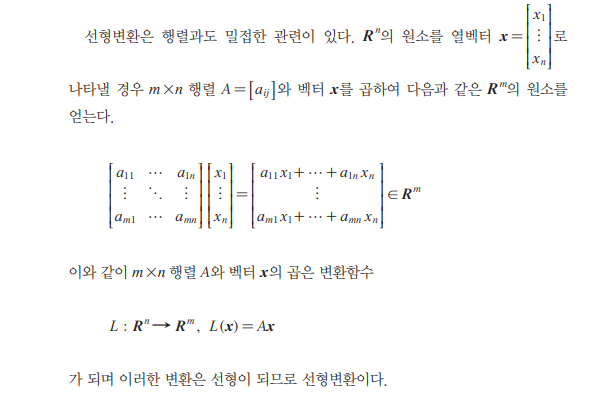 12
LINEAR ALGEBRA
Chapter 9. 선형변환
함수의 개념과 정의
9.1
선형변환의 개념과 함수
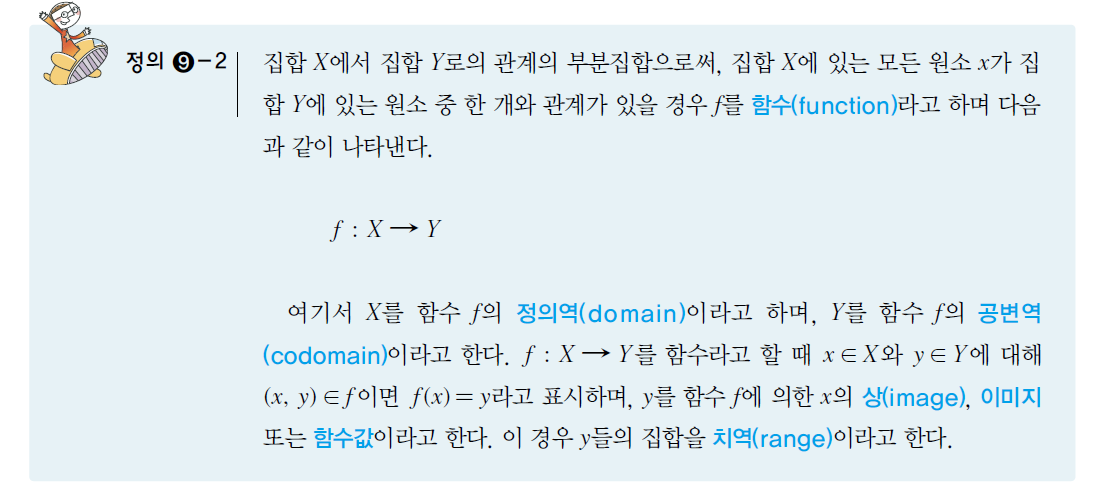 13
LINEAR ALGEBRA
Chapter 9. 선형변환
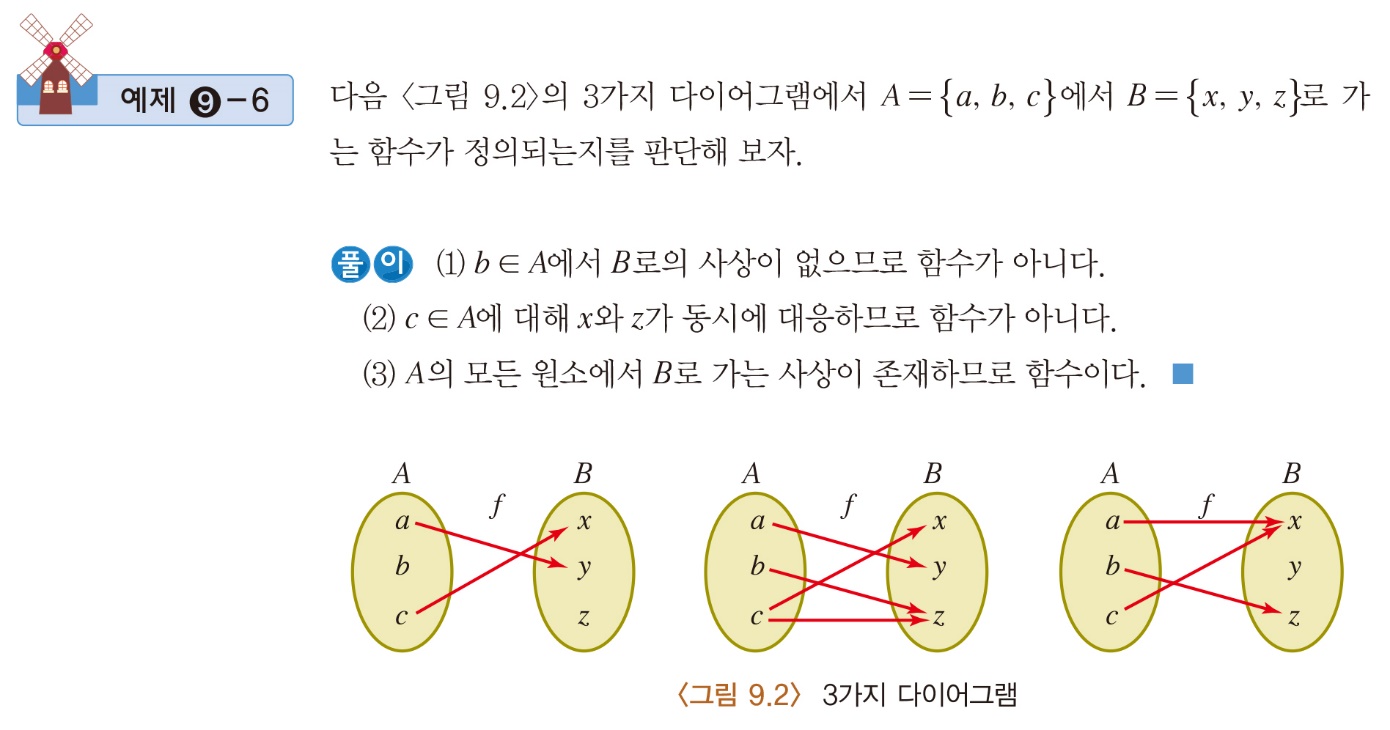 9.1
선형변환의 개념과 함수
14
LINEAR ALGEBRA
Chapter 9. 선형변환
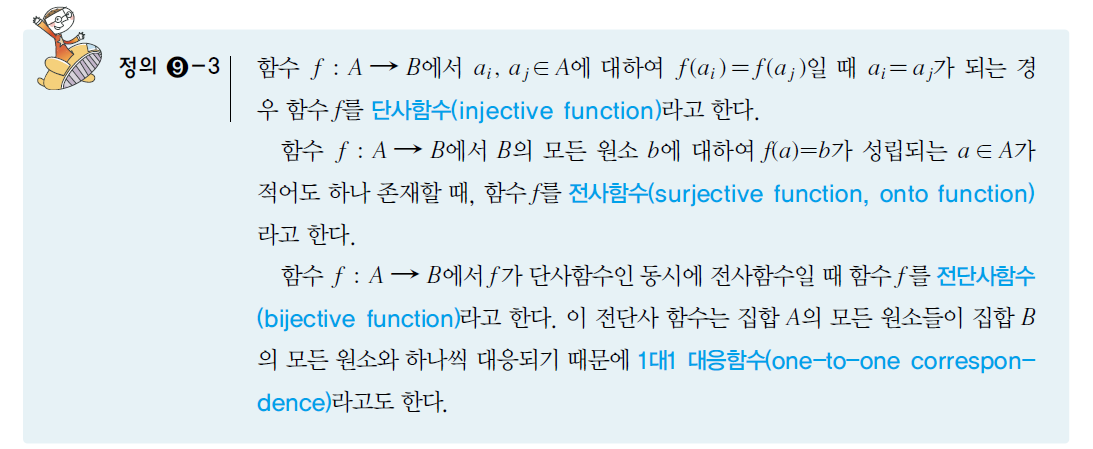 9.1
선형변환의 개념과 함수
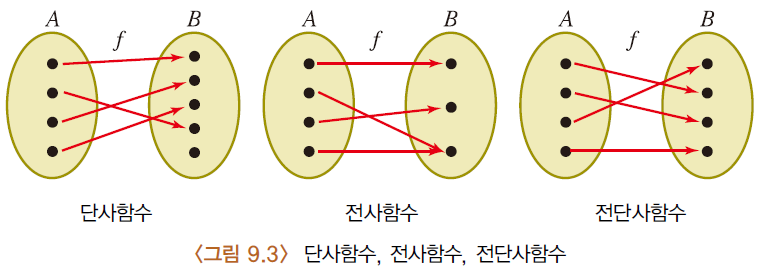 15
LINEAR ALGEBRA
Chapter 9. 선형변환
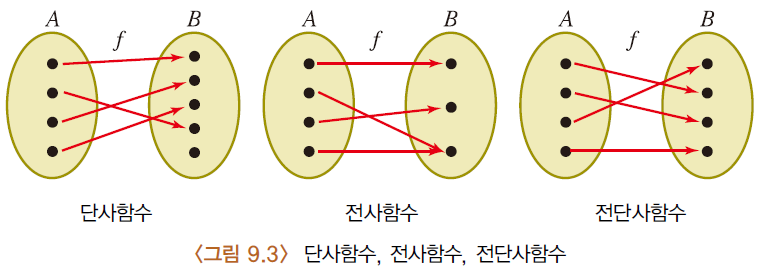 9.1
선형변환의 개념과 함수
가장 왼쪽의 함수는 A의 모든 원소가 각각 B의 다른 원소에 대응되기 때문에 단사함수이다. 그러나 B 원소 중 가장 아래 부분의 원소가 대응되는 원소가 없으므로 전사함수는 아니다. 
가운데 함수는 A의 두 원소가 B의 같은 원소에 대응되기 때문에 단사함수가 될 수 없다. 그러나 B의 모든 원소들이 대응되었기 때문에 전사함수이다. 
가장 오른쪽 함수는 A의 원소들이 모두 B의 서로 다른 원소들에 대응되었으므로 단사함수이다. 또한 B의 모든 원소들도 대응되었기 때문에 전사함수이기도 하다. 따라서 둘 다 만족하므로 전단사함수이다.
16
LINEAR ALGEBRA
Chapter 9. 선형변환
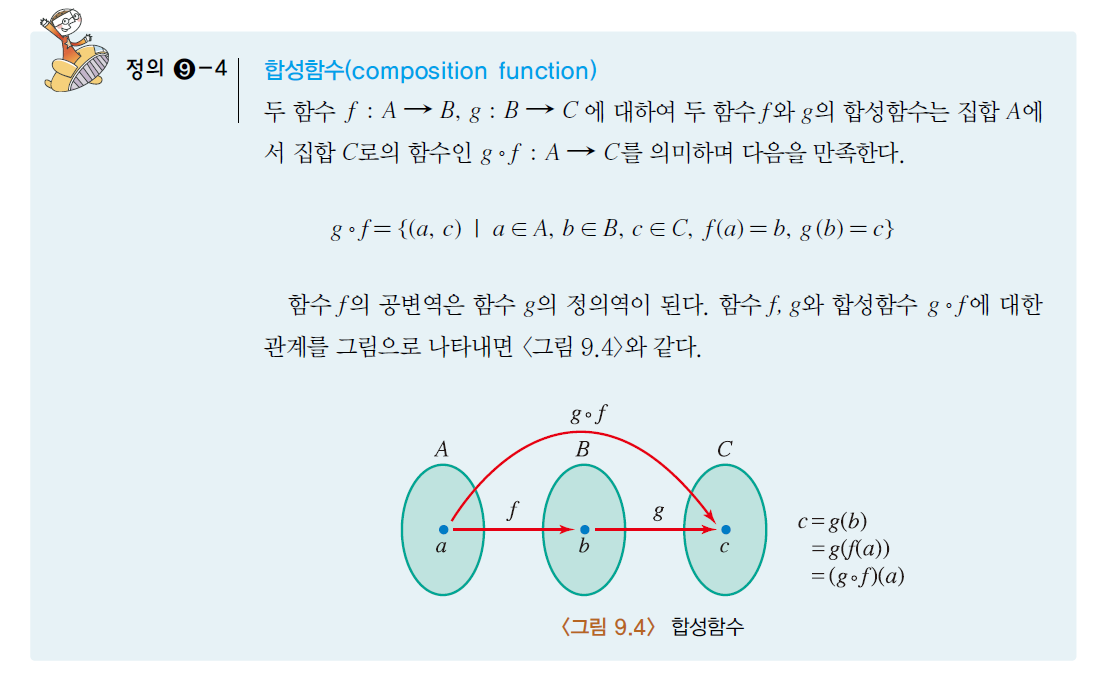 9.1
선형변환의 개념과 함수
17
LINEAR ALGEBRA
Chapter 9. 선형변환
9.1
선형변환의 개념과 함수
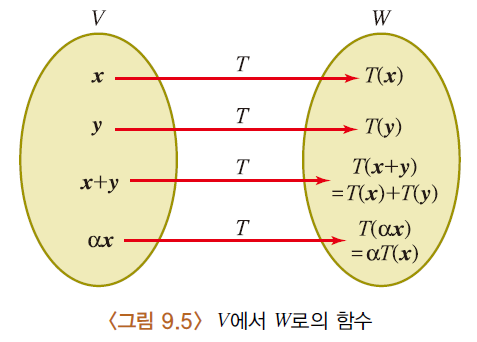 18
LINEAR ALGEBRA
Chapter 9. 선형변환
9.1
선형변환의 개념과 함수
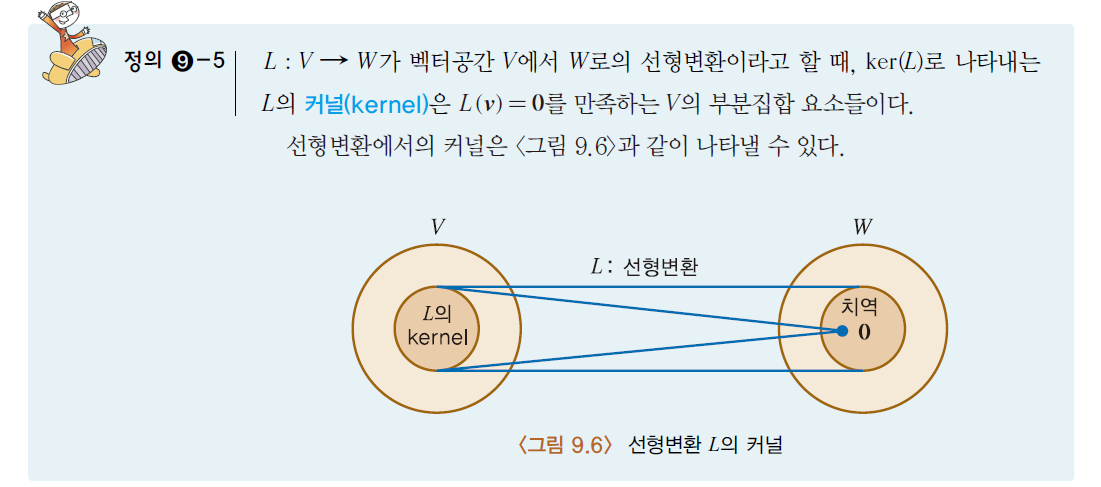 19
LINEAR ALGEBRA
Chapter 9. 선형변환
9.1
선형변환의 개념과 함수
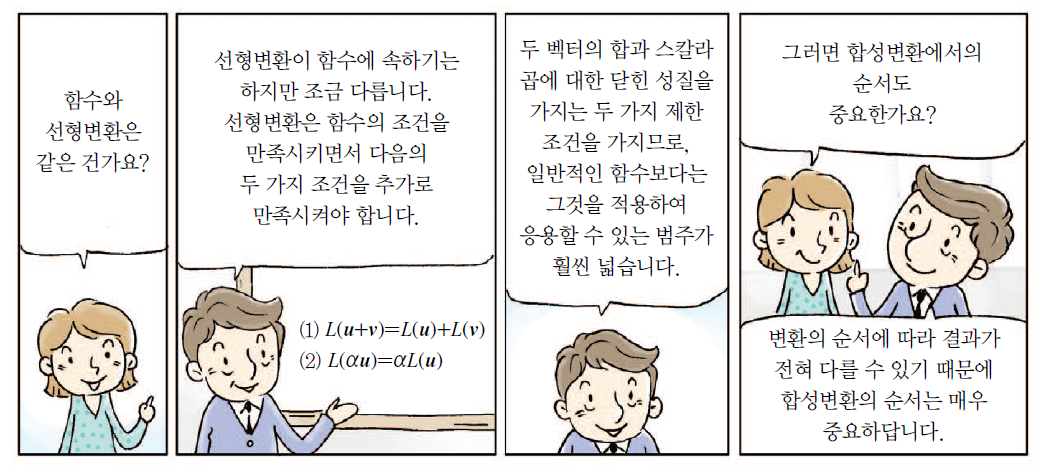 20
LINEAR ALGEBRA
Chapter 9. 선형변환
(1) 사영변환
9.1
선형변환의 개념과 함수
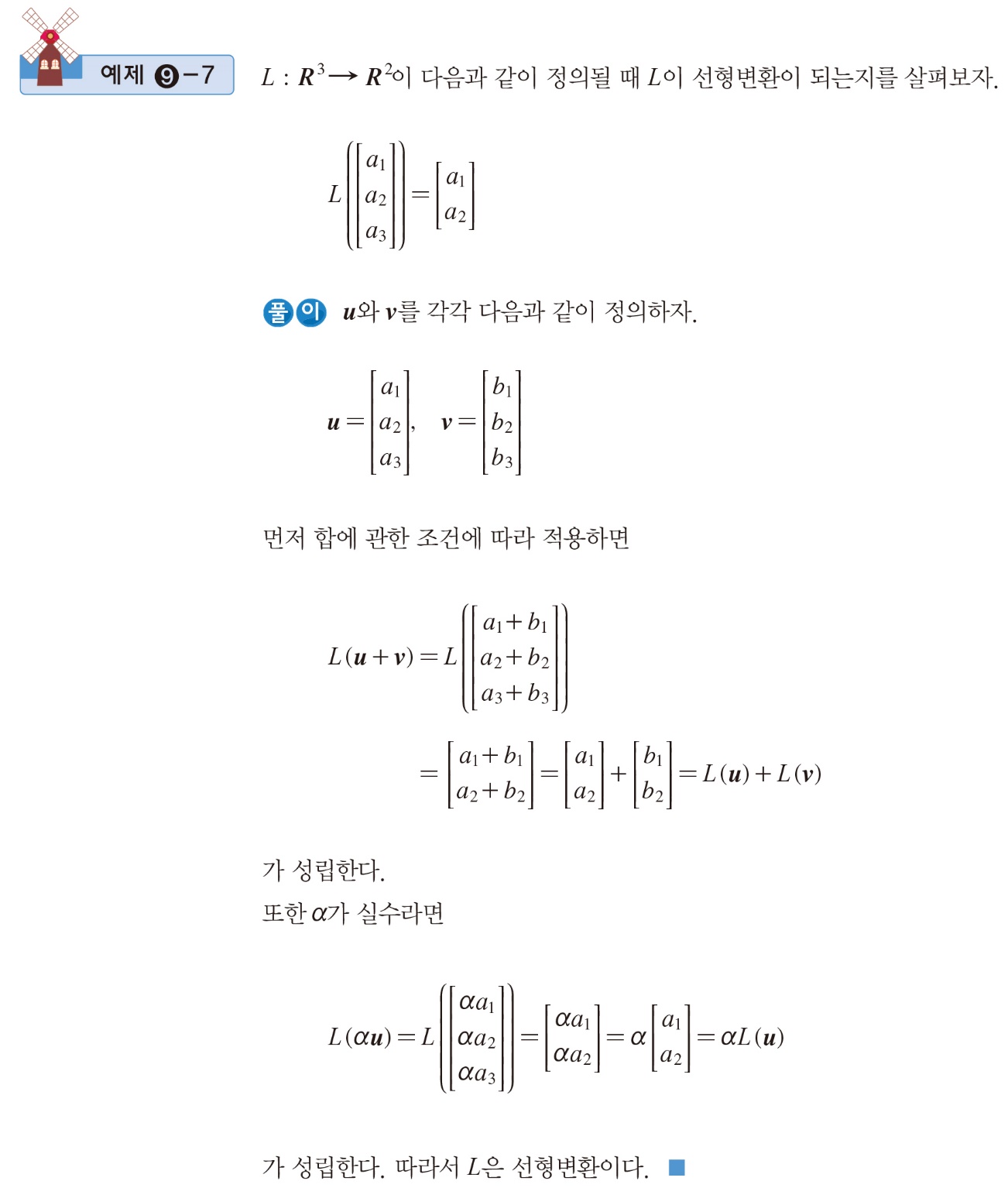 21
LINEAR ALGEBRA
Chapter 9. 선형변환
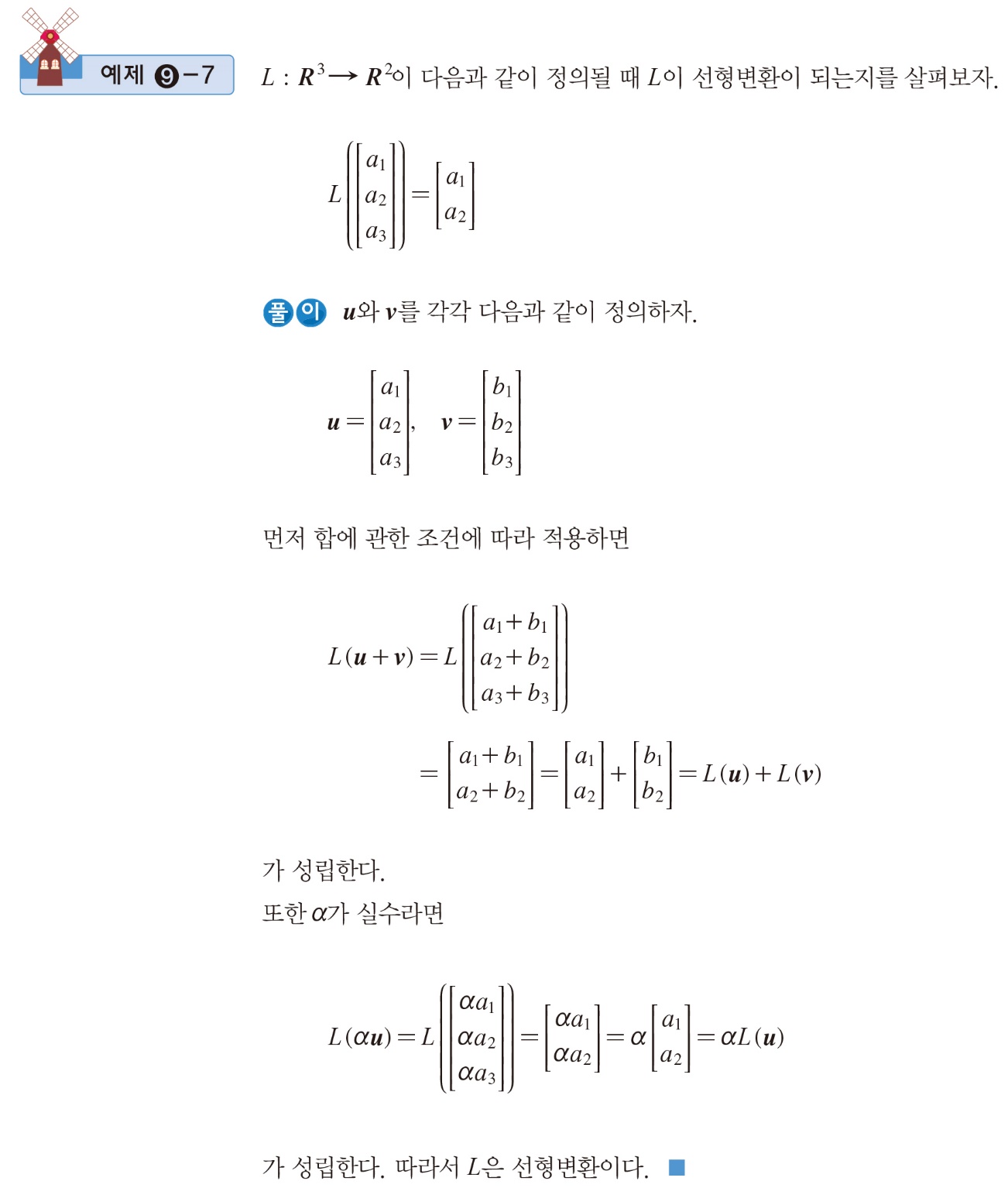 9.1
선형변환의 개념과 함수
22
LINEAR ALGEBRA
Chapter 9. 선형변환
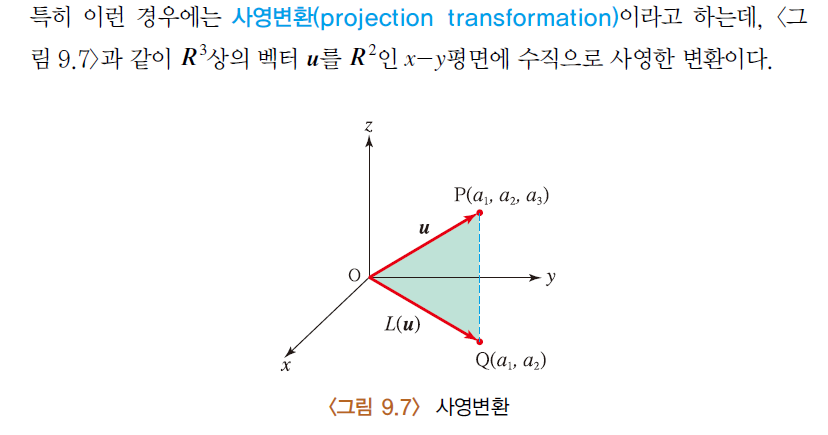 9.1
선형변환의 개념과 함수
23
LINEAR ALGEBRA
Chapter 9. 선형변환
(2) 확대변환과 축소변환
9.1
선형변환의 개념과 함수
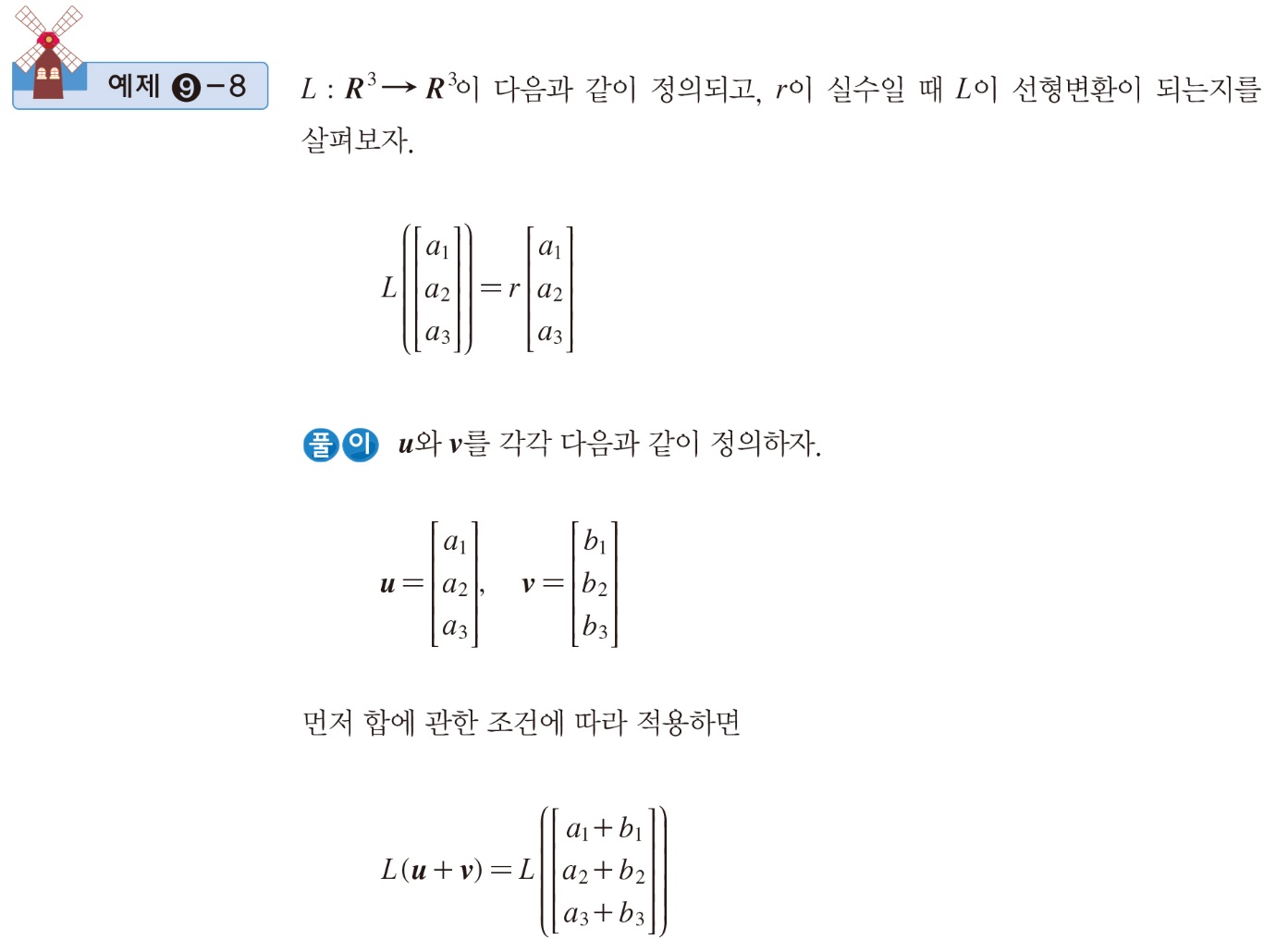 24
LINEAR ALGEBRA
Chapter 9. 선형변환
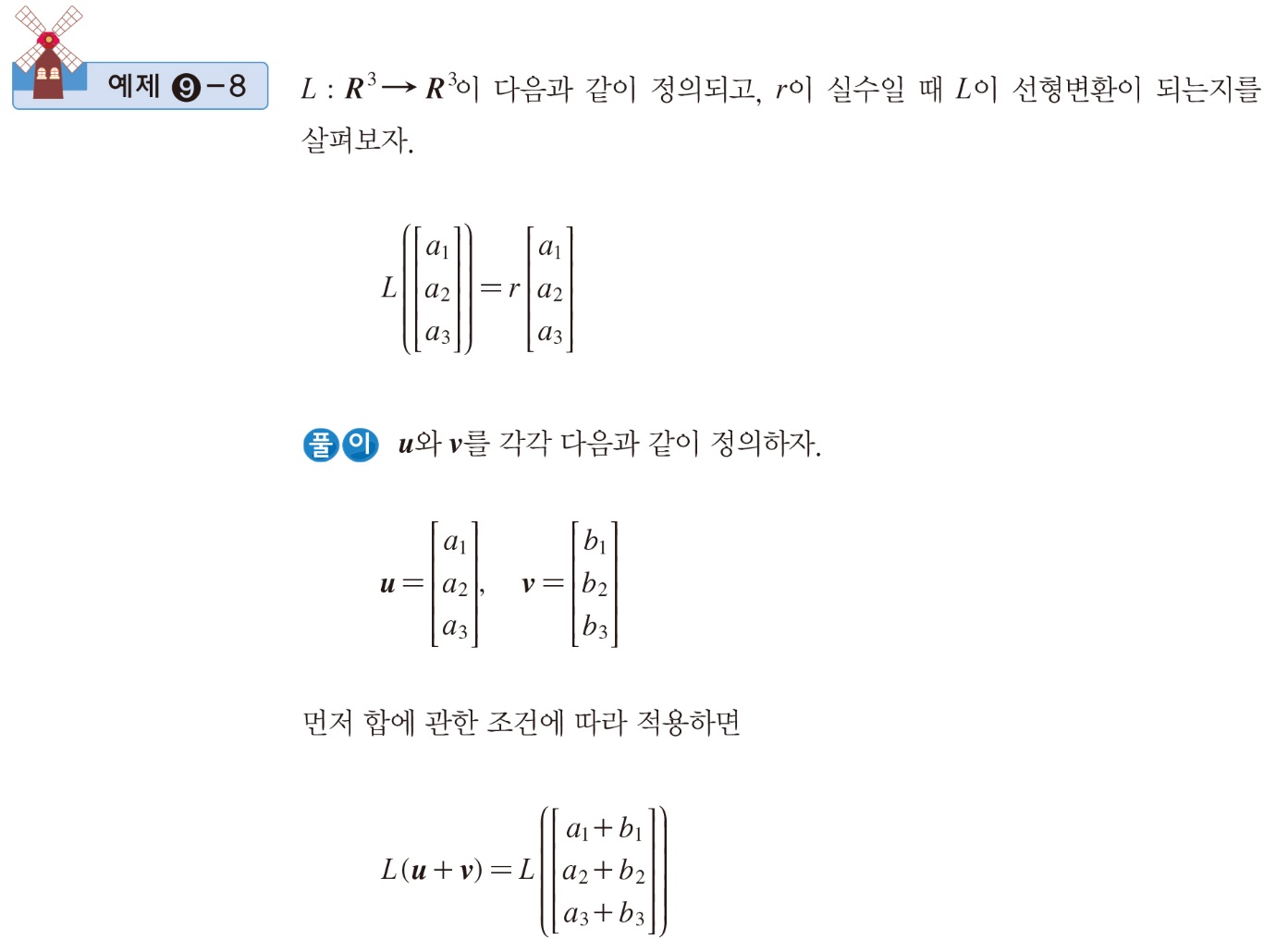 9.1
선형변환의 개념과 함수
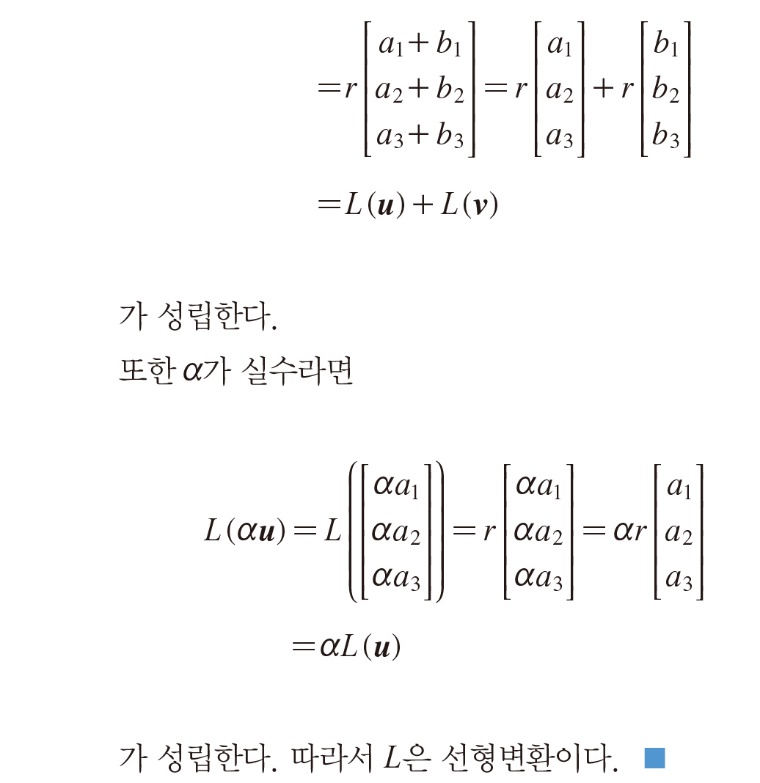 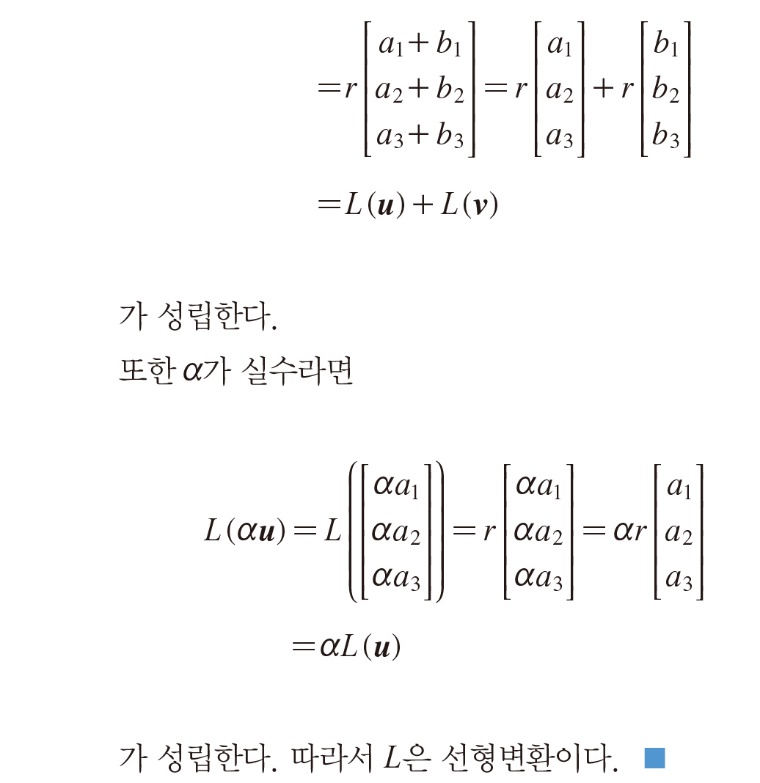 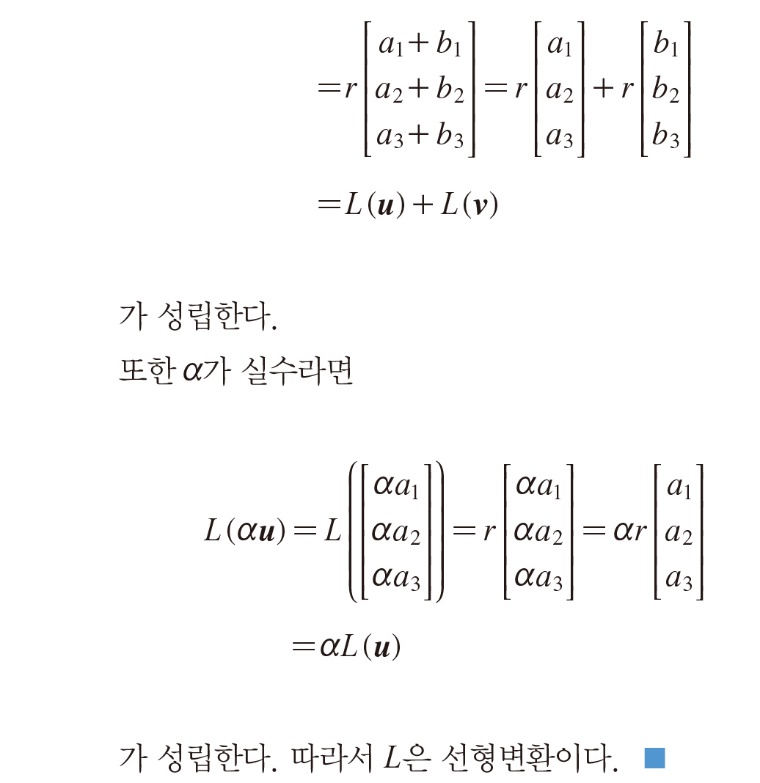 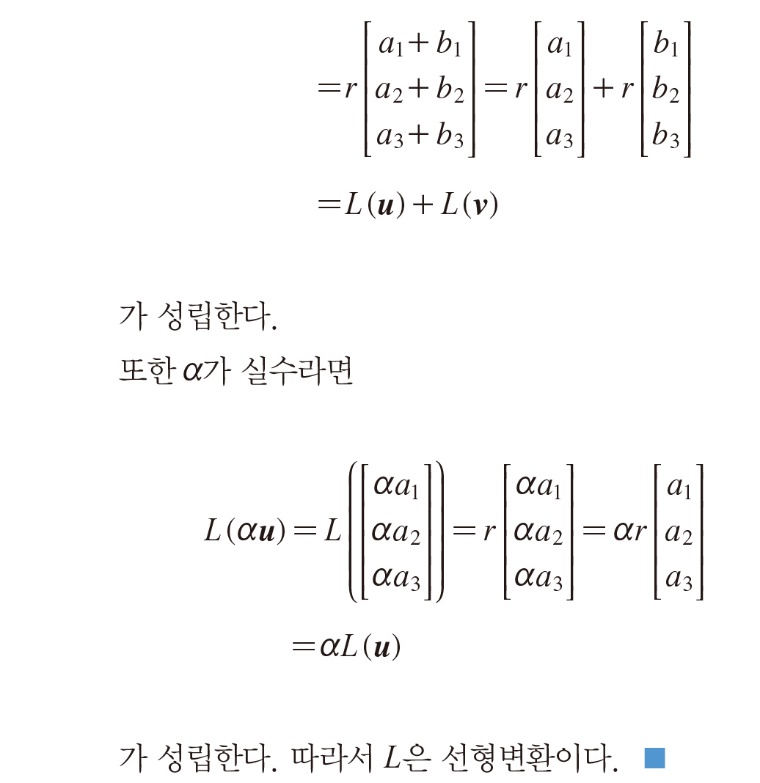 25
LINEAR ALGEBRA
Chapter 9. 선형변환
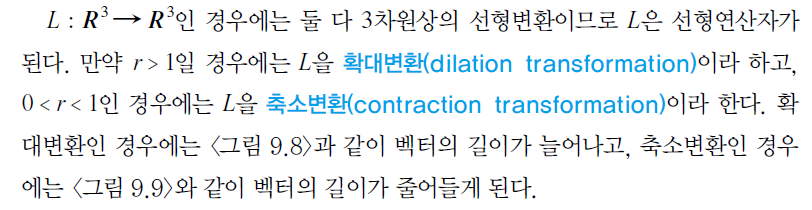 9.1
선형변환의 개념과 함수
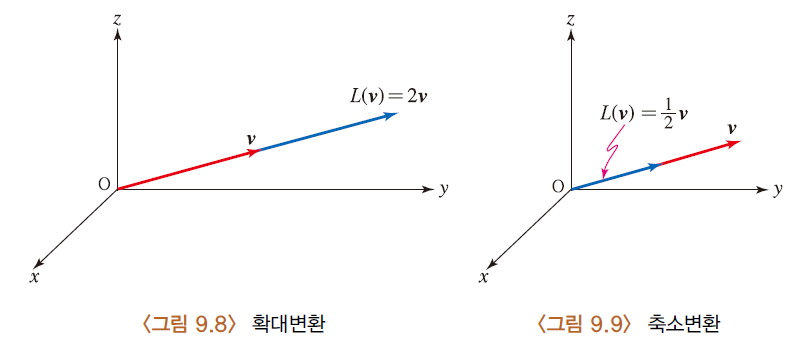 26
LINEAR ALGEBRA
Chapter 9. 선형변환
(3) 반사변환
9.1
선형변환의 개념과 함수
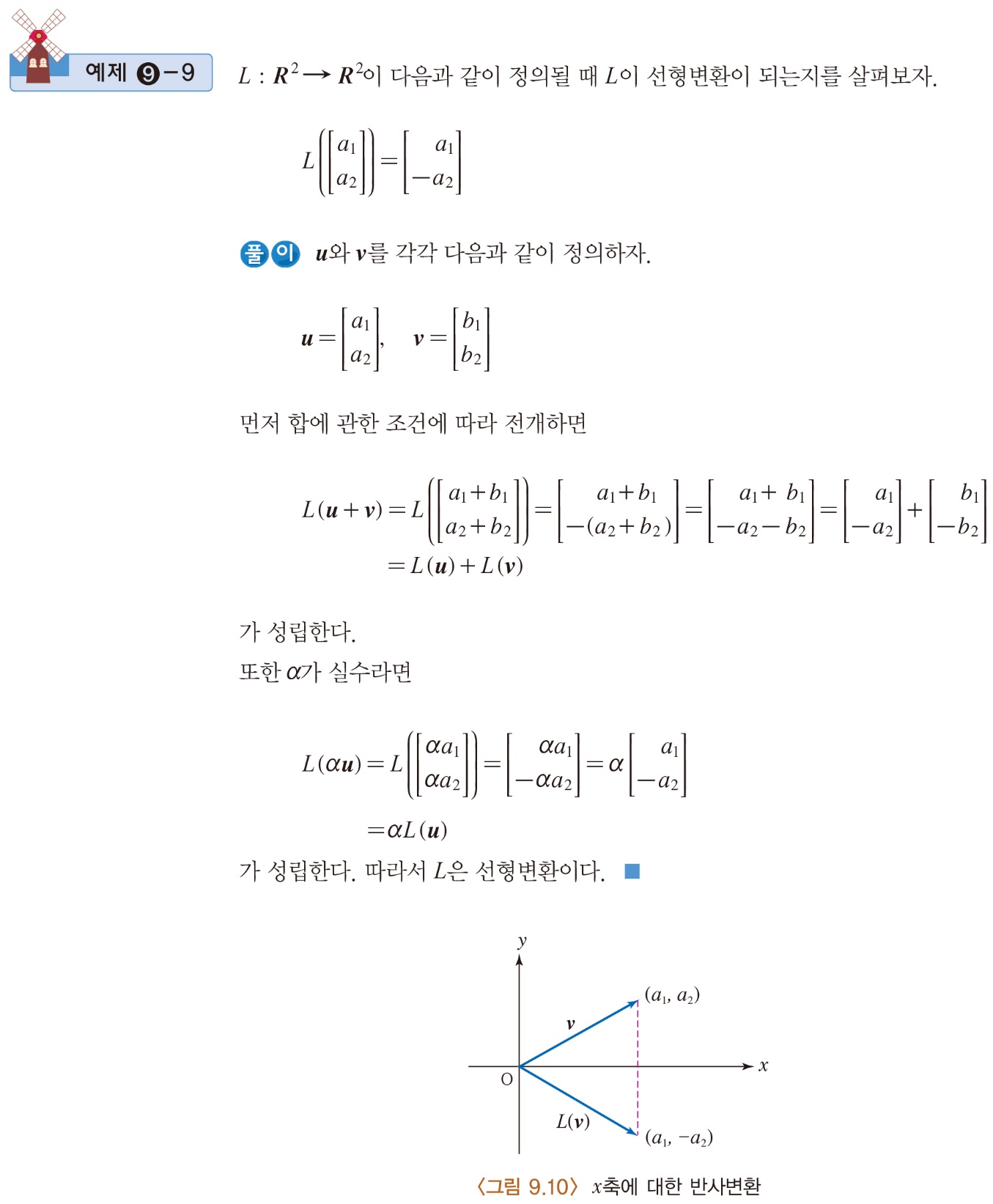 27
LINEAR ALGEBRA
Chapter 9. 선형변환
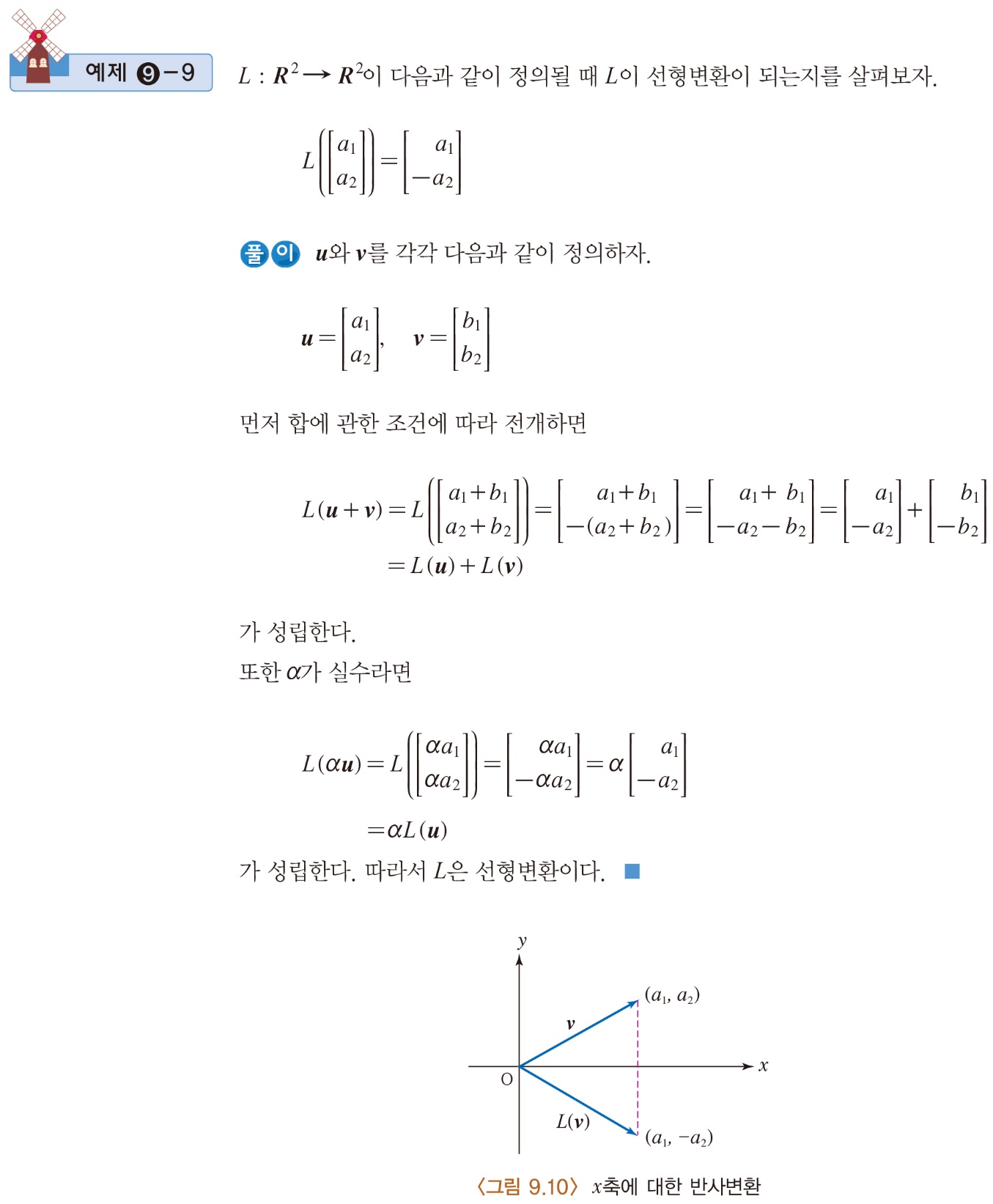 9.1
선형변환의 개념과 함수
28
LINEAR ALGEBRA
Chapter 9. 선형변환
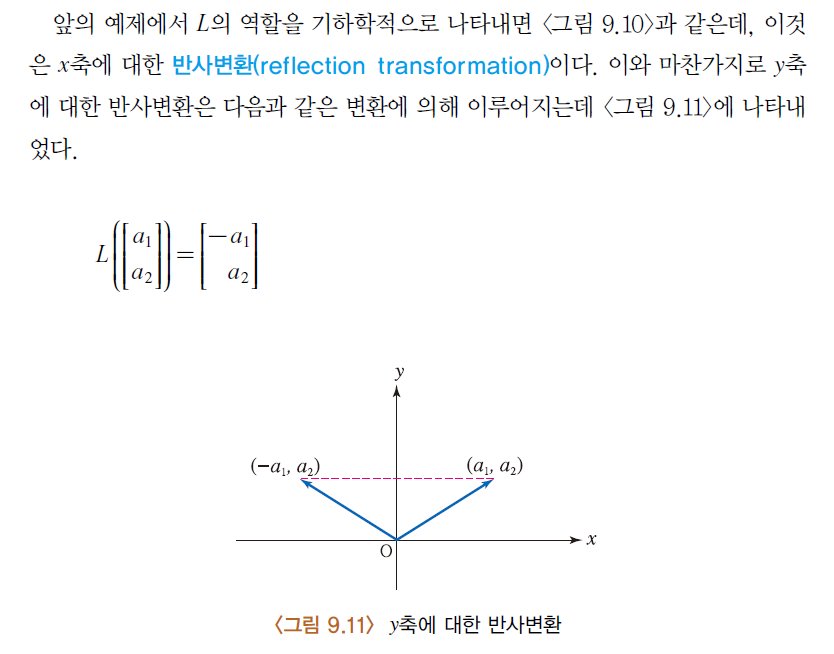 9.1
선형변환의 개념과 함수
29
LINEAR ALGEBRA
Chapter 9. 선형변환
(4) 회전변환
9.1
선형변환의 개념과 함수
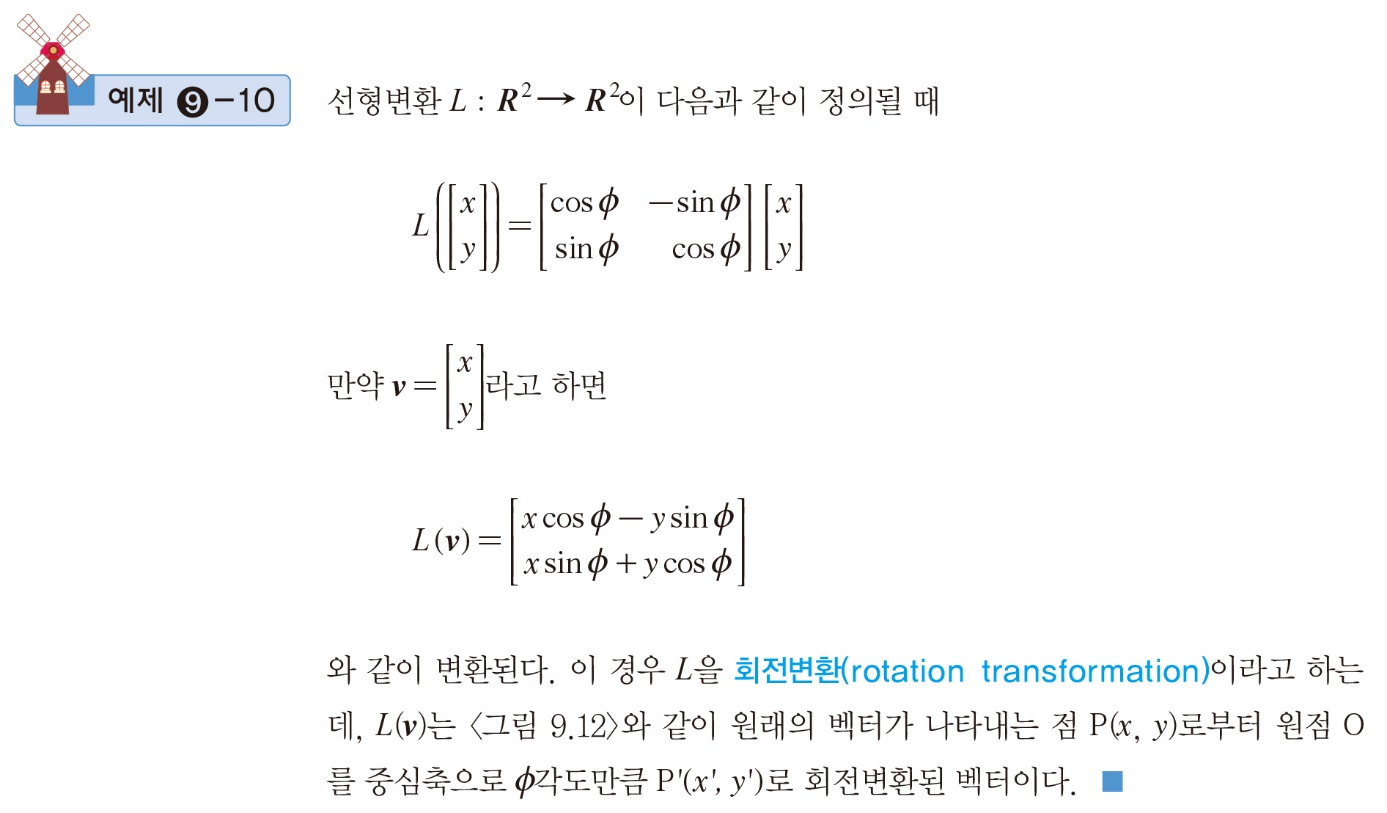 30
LINEAR ALGEBRA
Chapter 9. 선형변환
9.1
선형변환의 개념과 함수
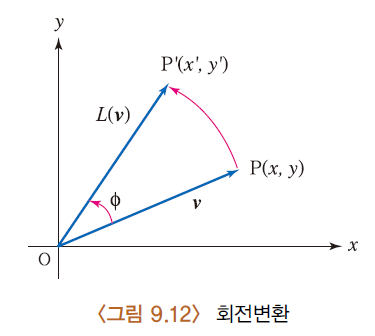 31
LINEAR ALGEBRA
Chapter 9. 선형변환
9.1.4 변환의 표준행렬
9.1
선형변환의 개념과 함수
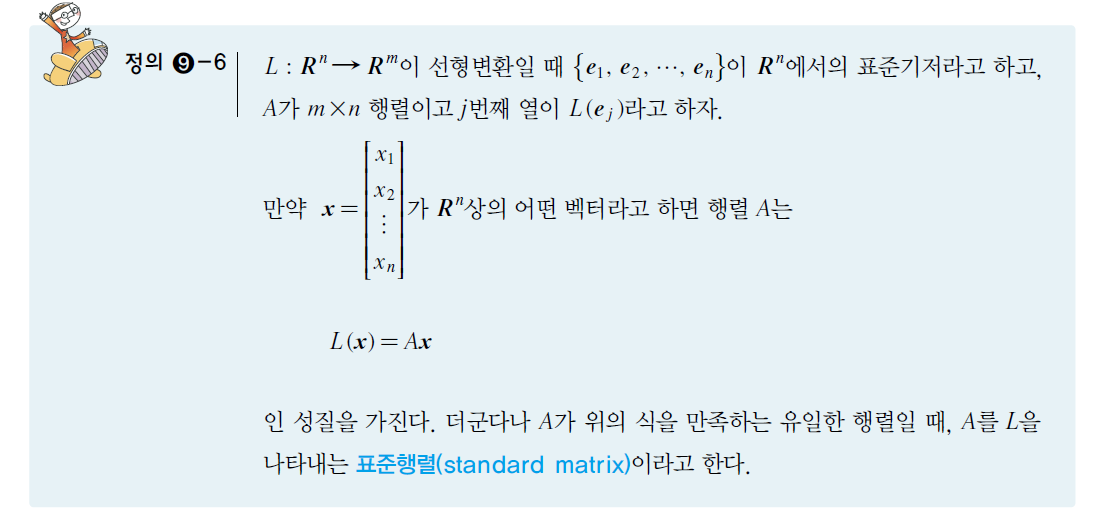 32
LINEAR ALGEBRA
Chapter 9. 선형변환
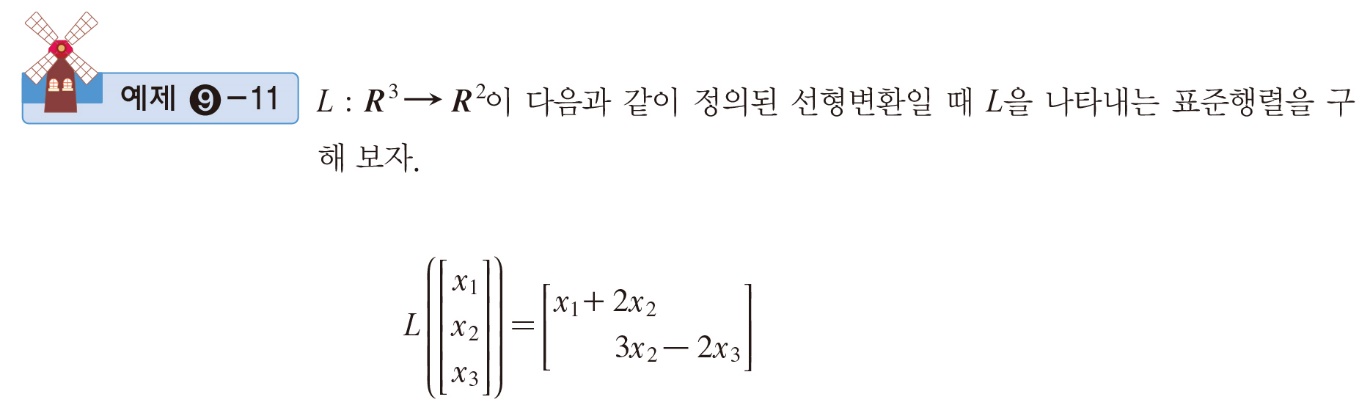 9.1
선형변환의 개념과 함수
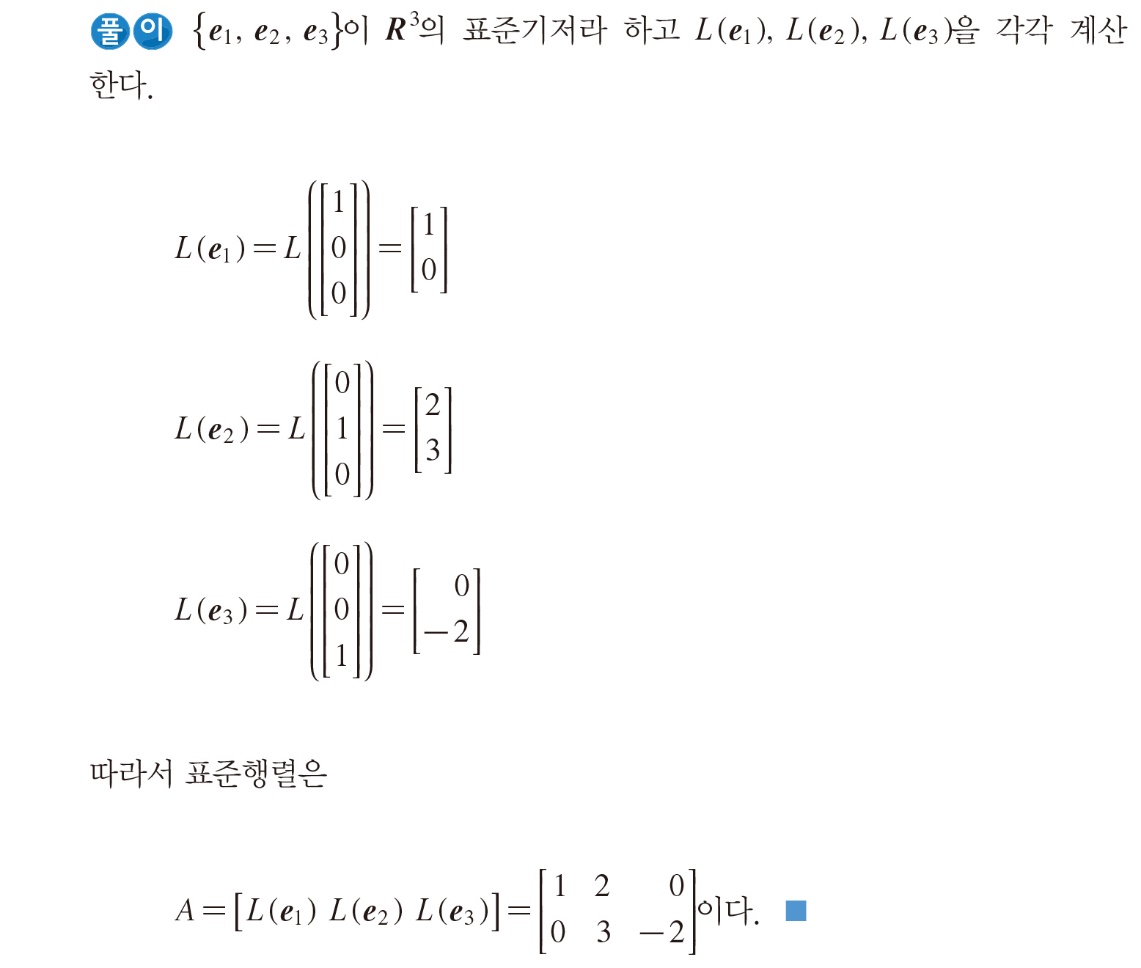 33
LINEAR ALGEBRA
Chapter 9. 선형변환
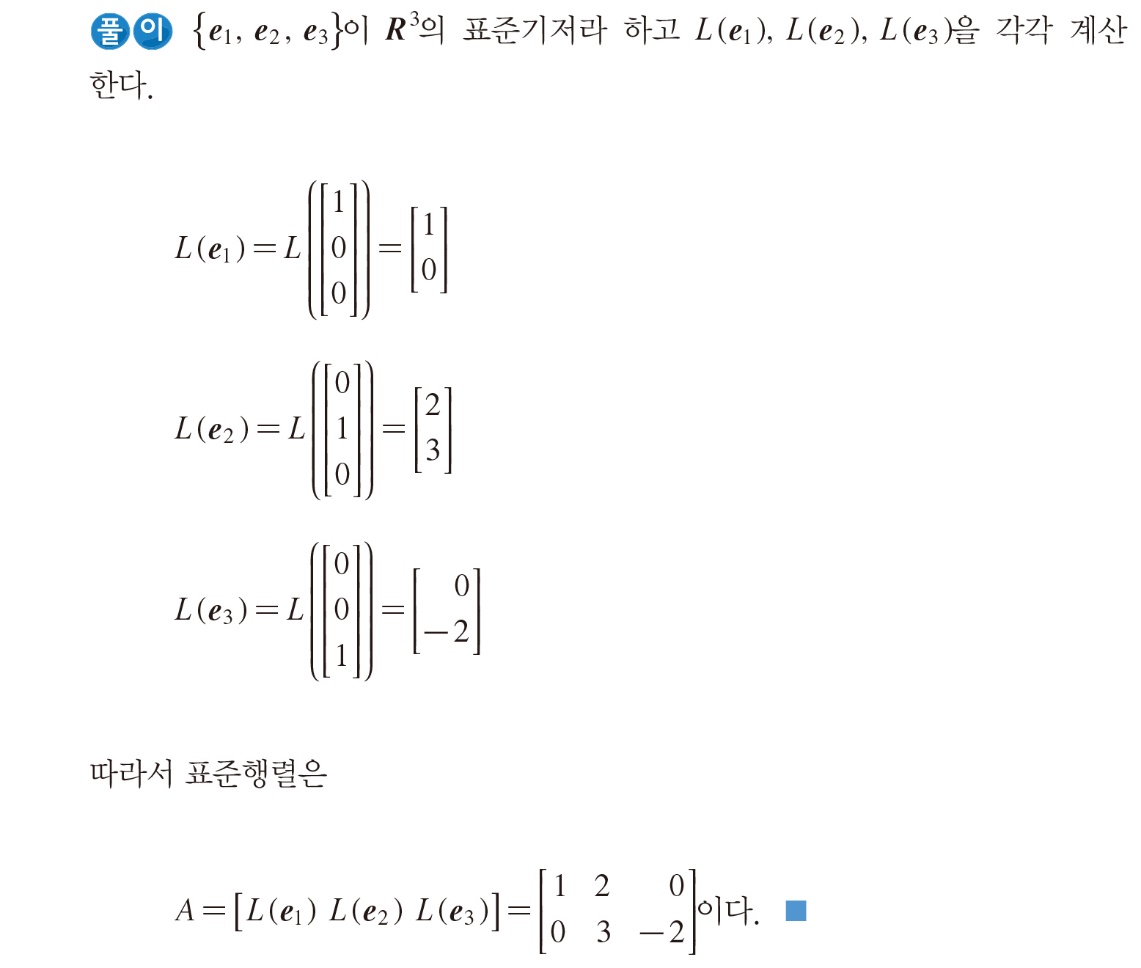 9.1
선형변환의 개념과 함수
34
LINEAR ALGEBRA
Chapter 9. 선형변환
9.1
선형변환의 개념과 함수
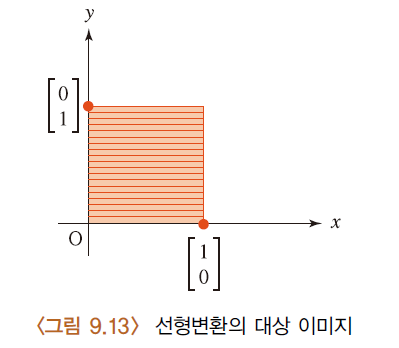 35
LINEAR ALGEBRA
Chapter 9. 선형변환
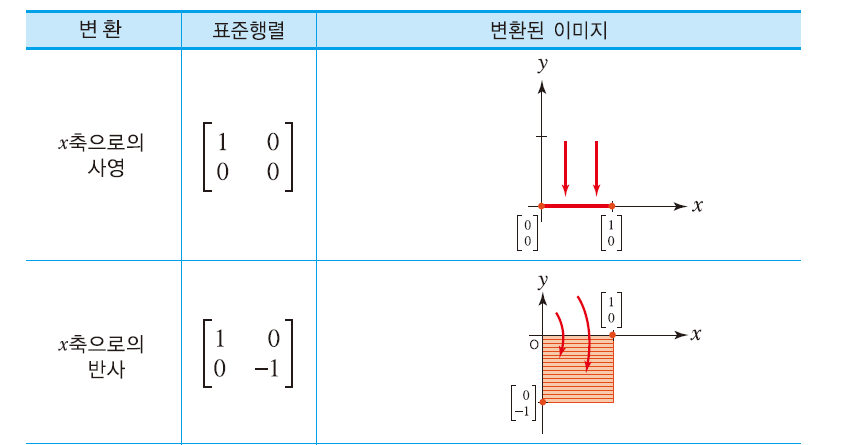 9.1
선형변환의 개념과 함수
36
LINEAR ALGEBRA
Chapter 9. 선형변환
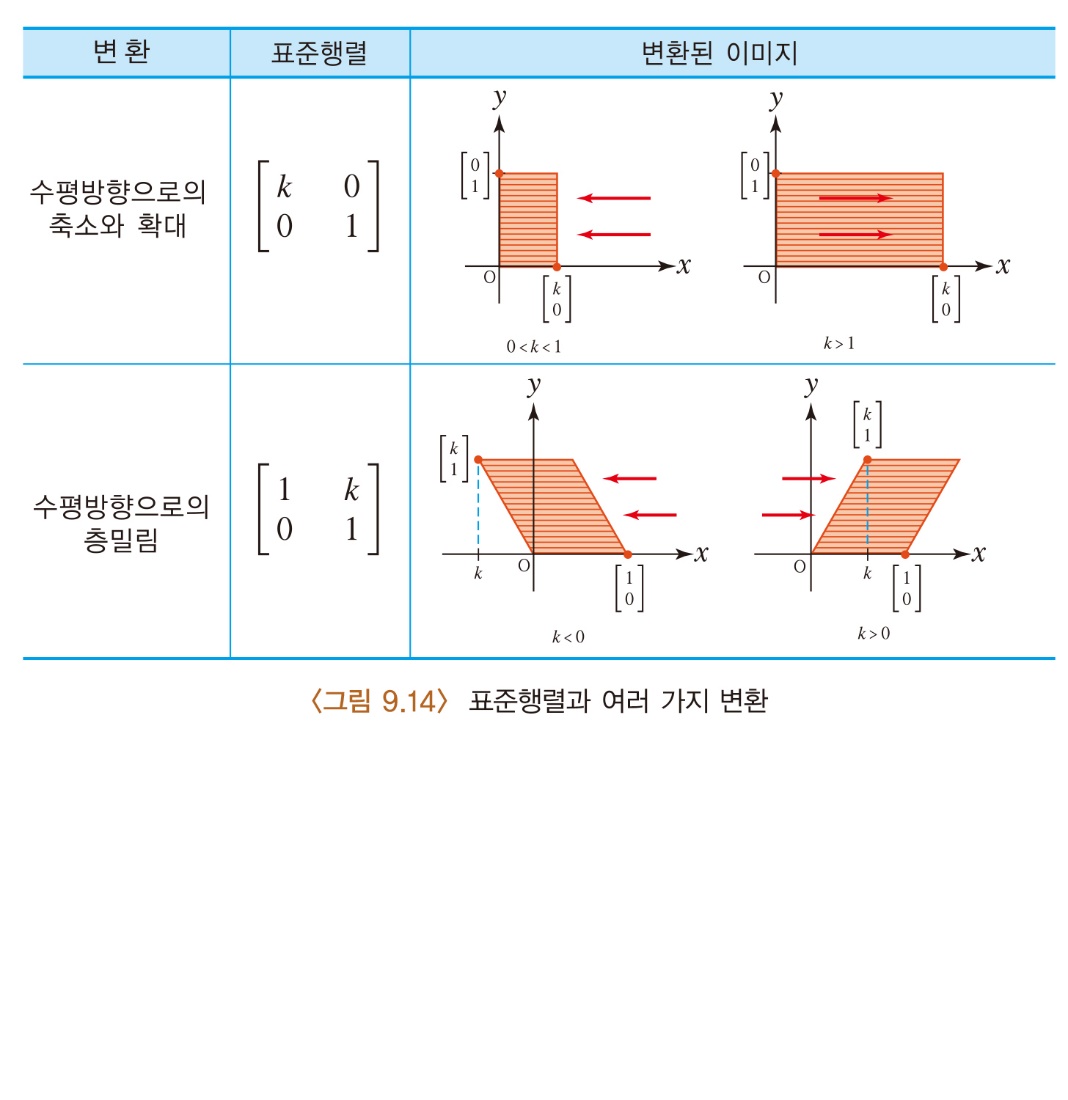 9.1
선형변환의 개념과 함수
37
LINEAR ALGEBRA
Chapter 9. 선형변환
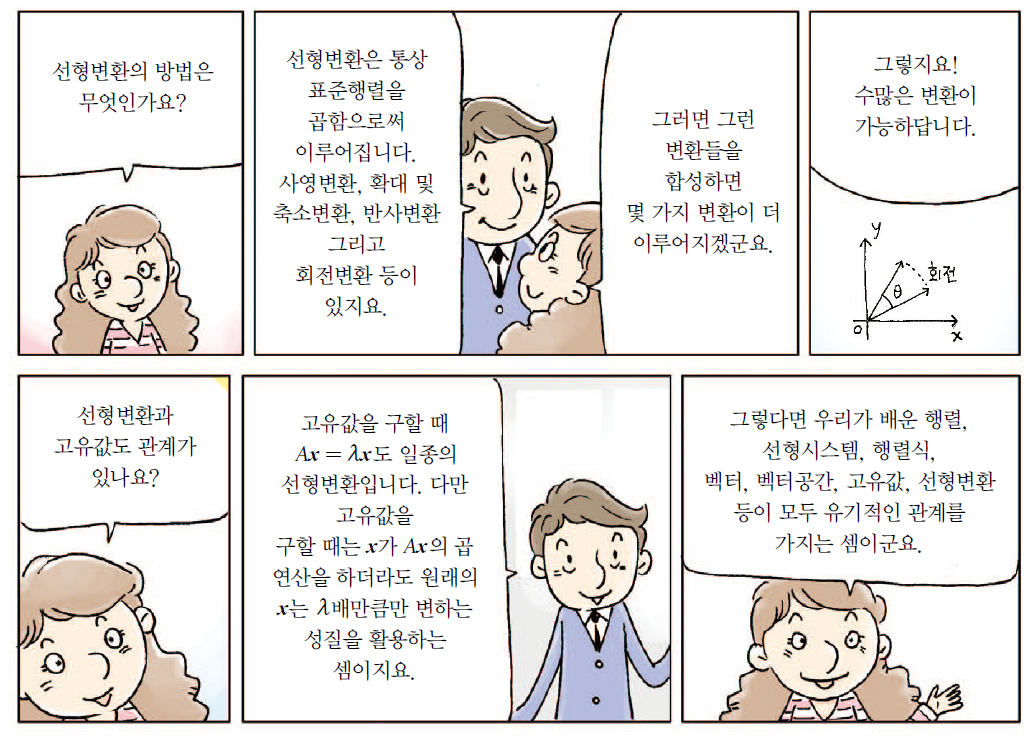 9.1
선형변환의 개념과 함수
38
LINEAR ALGEBRA
Chapter 9. 선형변환
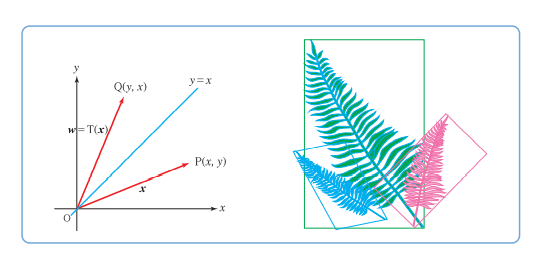 9.2.1 산업적 응용
9.2
선형변환의 응용
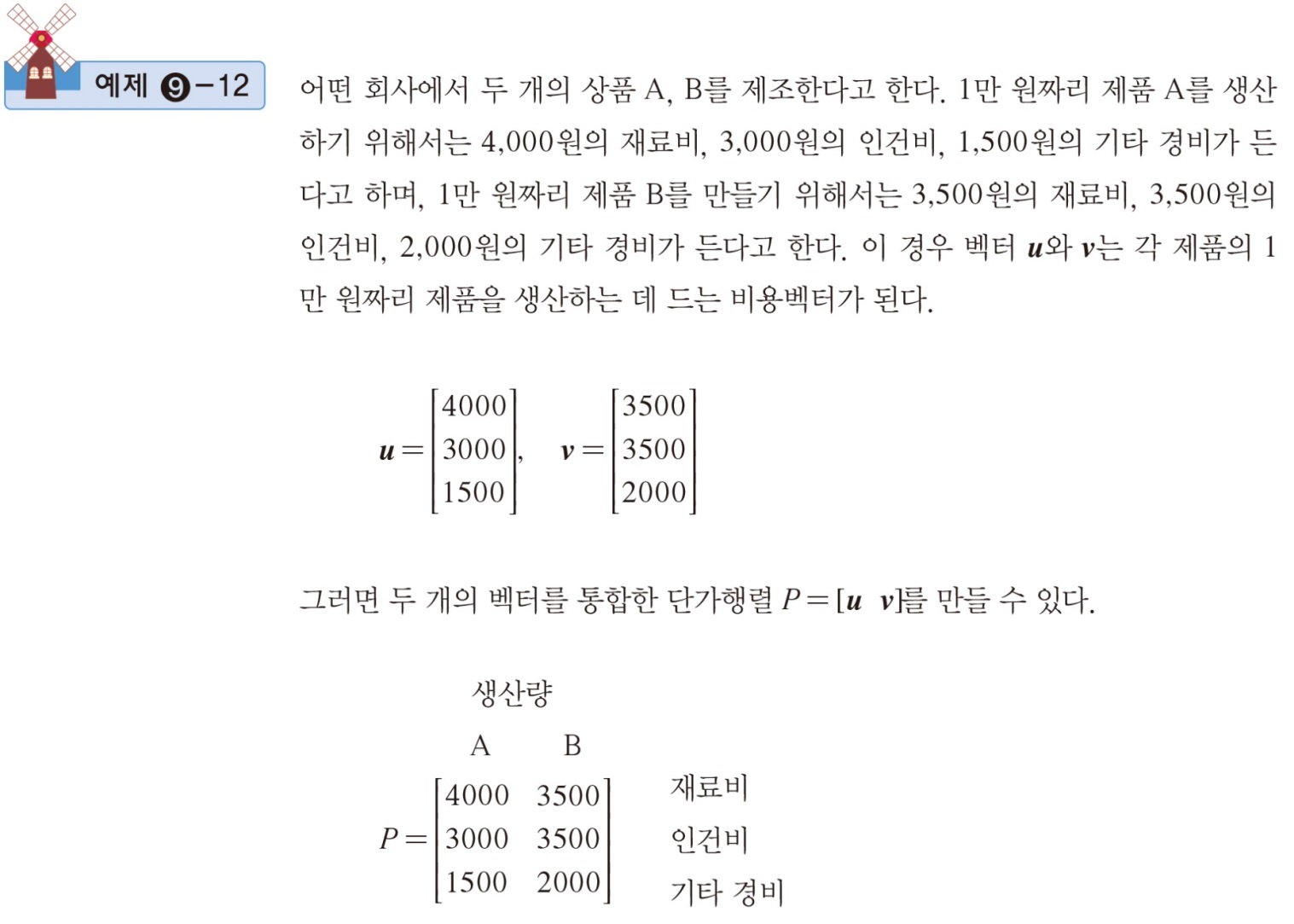 39
LINEAR ALGEBRA
Chapter 9. 선형변환
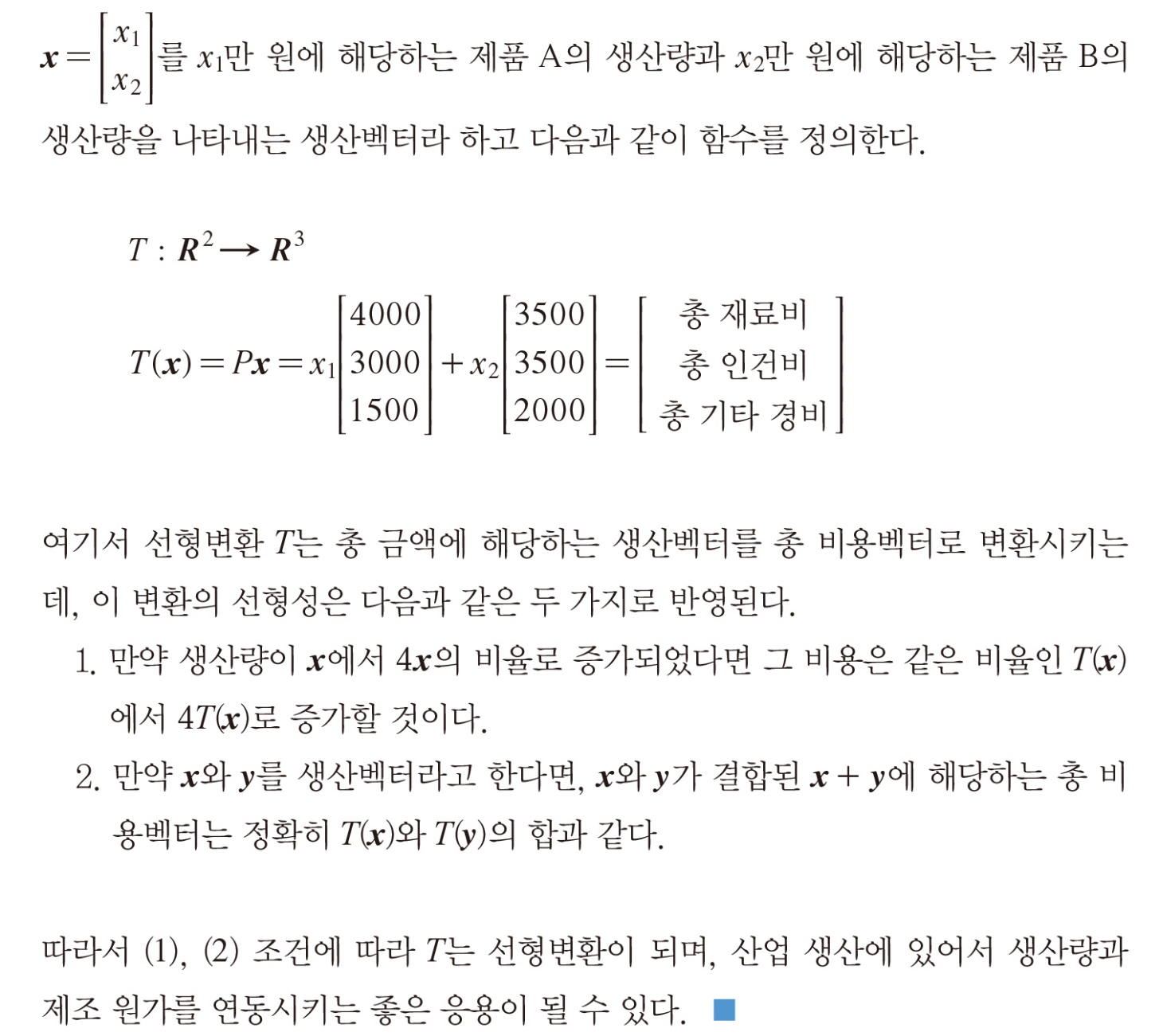 9.2
선형변환의 응용
40
LINEAR ALGEBRA
Chapter 9. 선형변환
9.2.2 그래픽 변환으로의 응용
9.2
선형변환의 응용
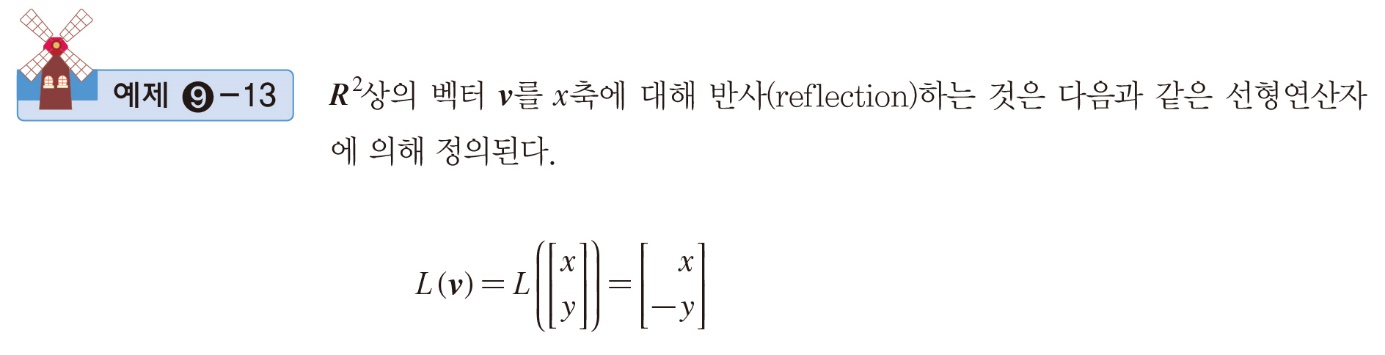 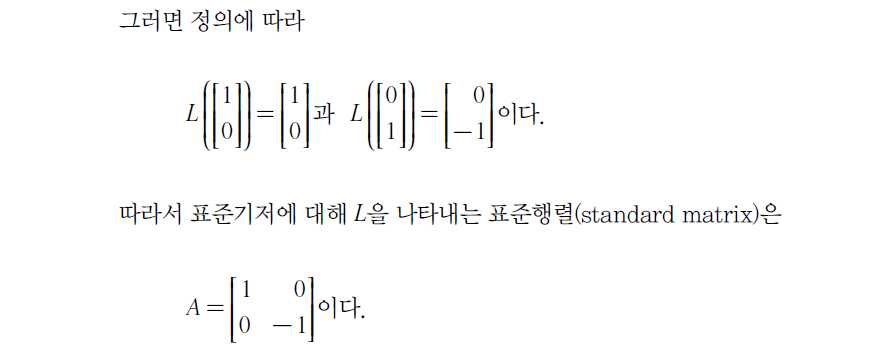 41
LINEAR ALGEBRA
Chapter 9. 선형변환
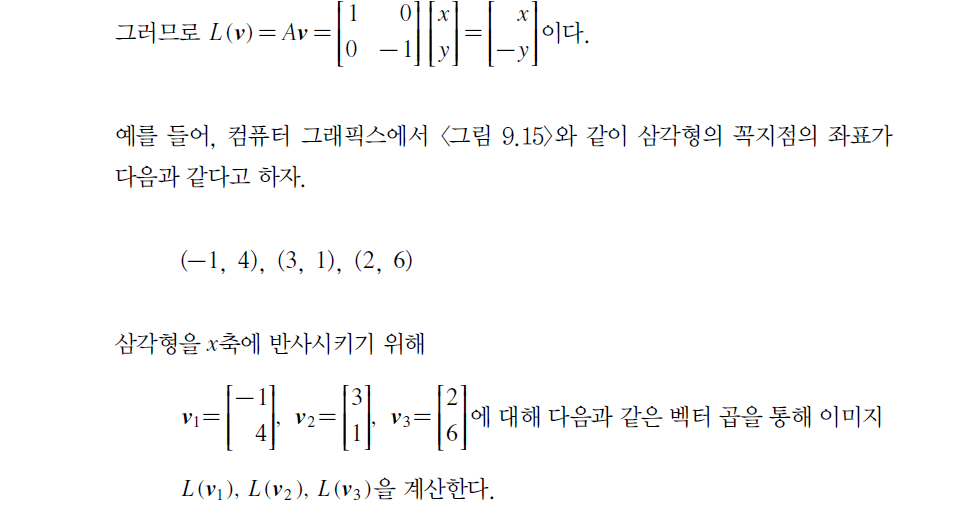 9.2
선형변환의 응용
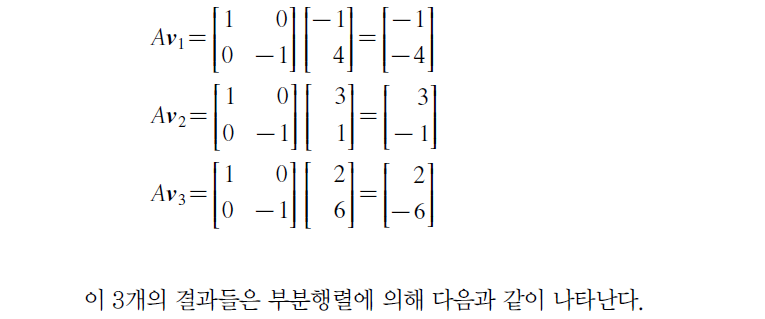 42
LINEAR ALGEBRA
Chapter 9. 선형변환
9.2
선형변환의 응용
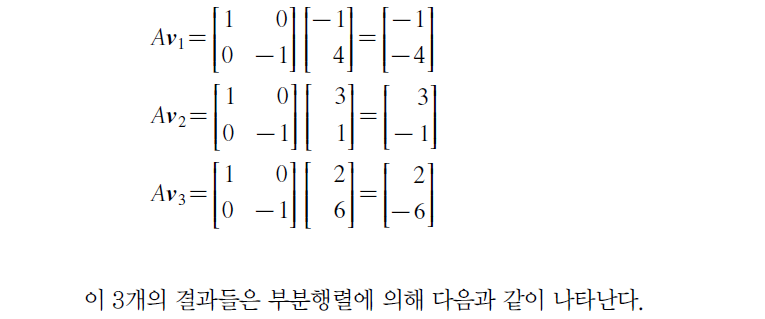 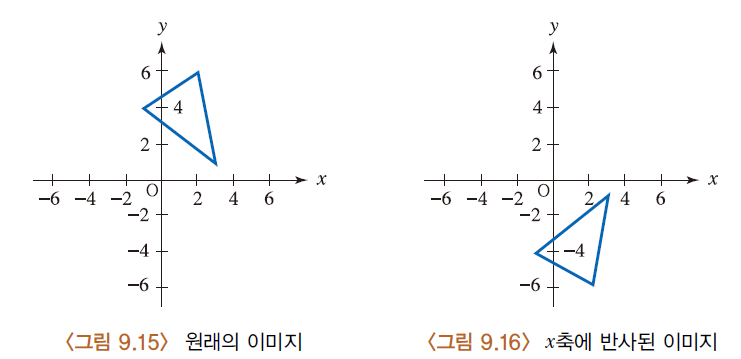 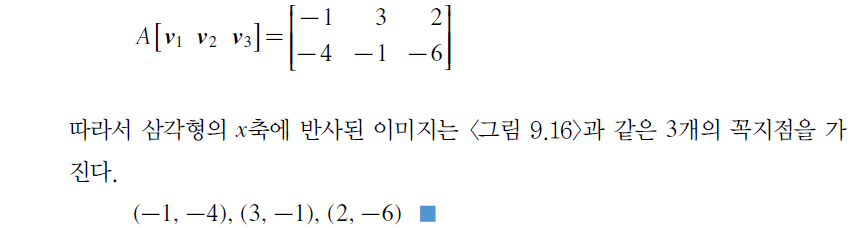 43
LINEAR ALGEBRA
Chapter 9. 선형변환
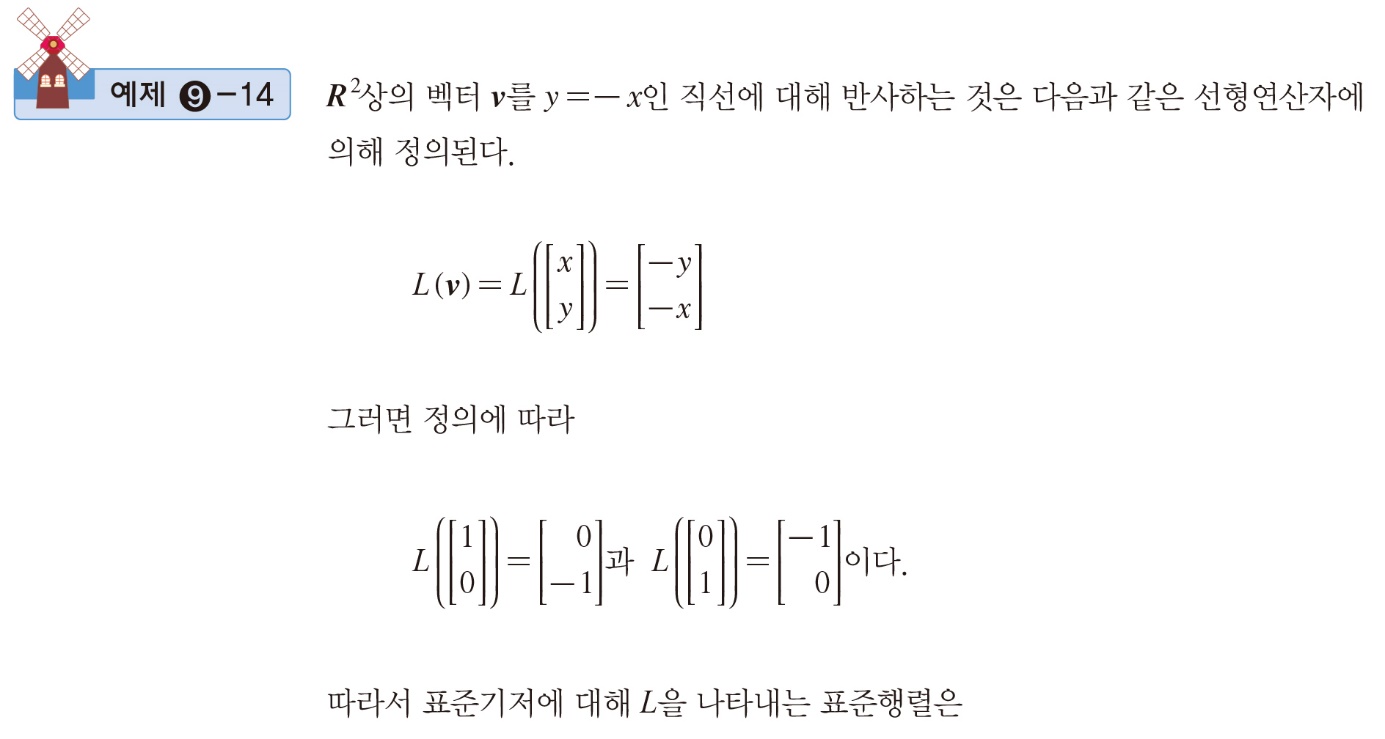 9.2
선형변환의 응용
44
LINEAR ALGEBRA
Chapter 9. 선형변환
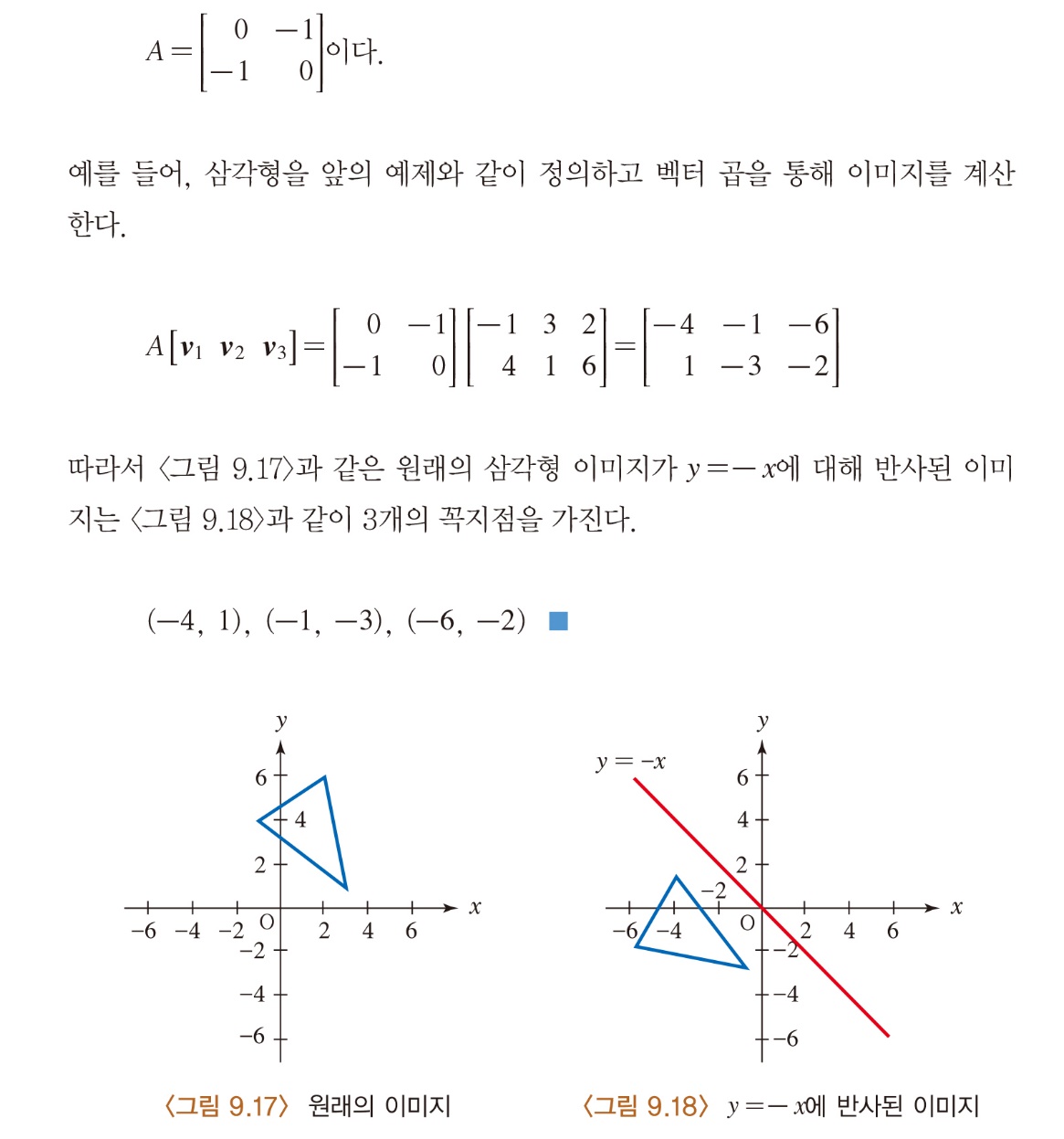 9.2
선형변환의 응용
45
LINEAR ALGEBRA
Chapter 9. 선형변환
9.2
선형변환의 응용
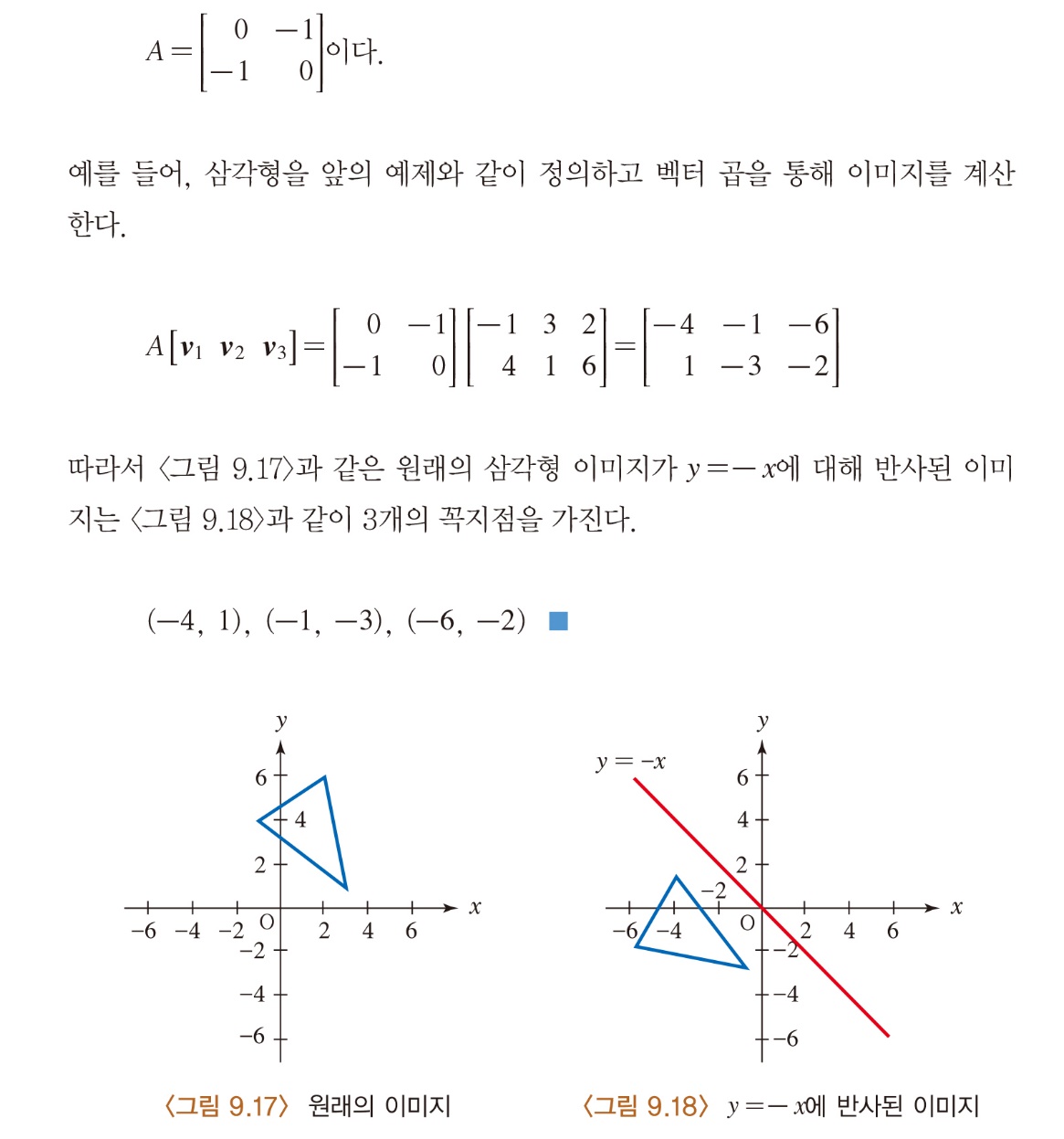 46
LINEAR ALGEBRA
Chapter 9. 선형변환
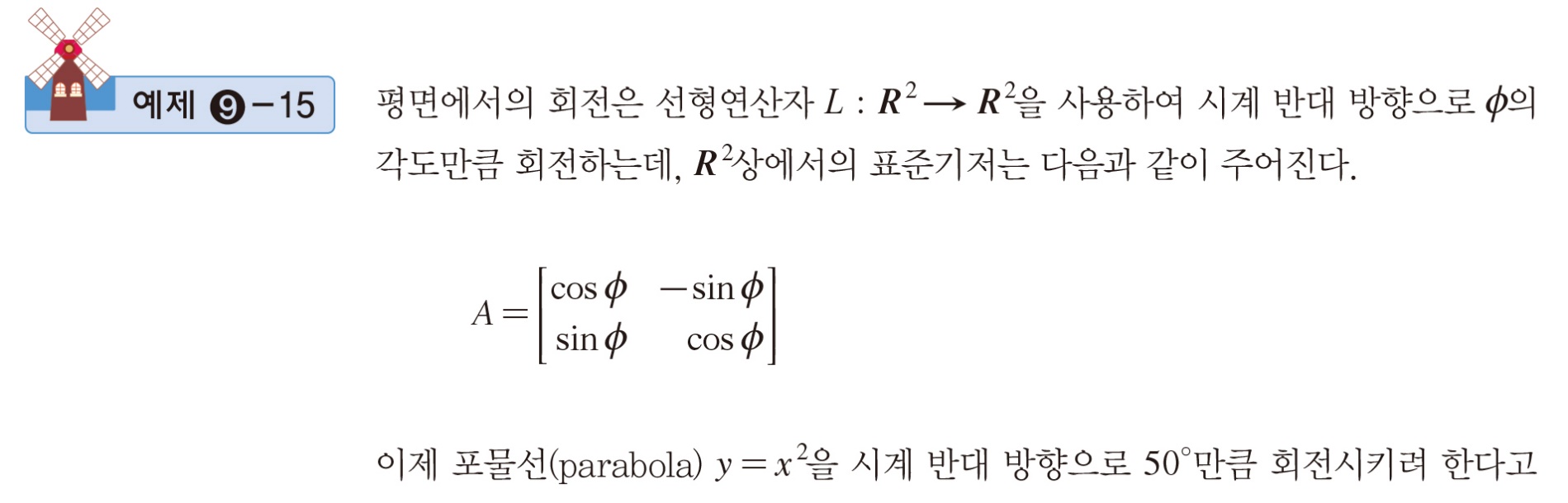 9.2
선형변환의 응용
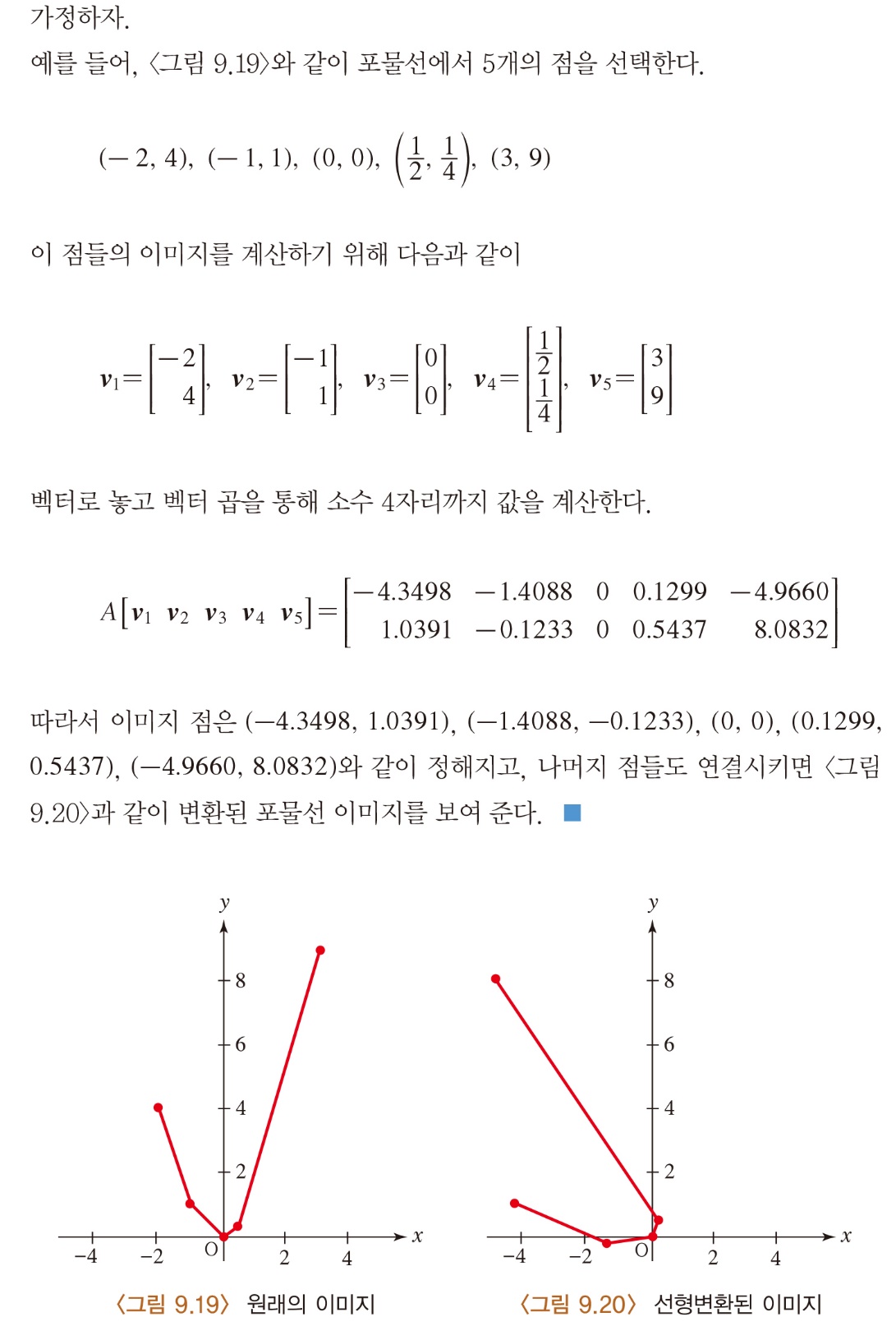 47
LINEAR ALGEBRA
Chapter 9. 선형변환
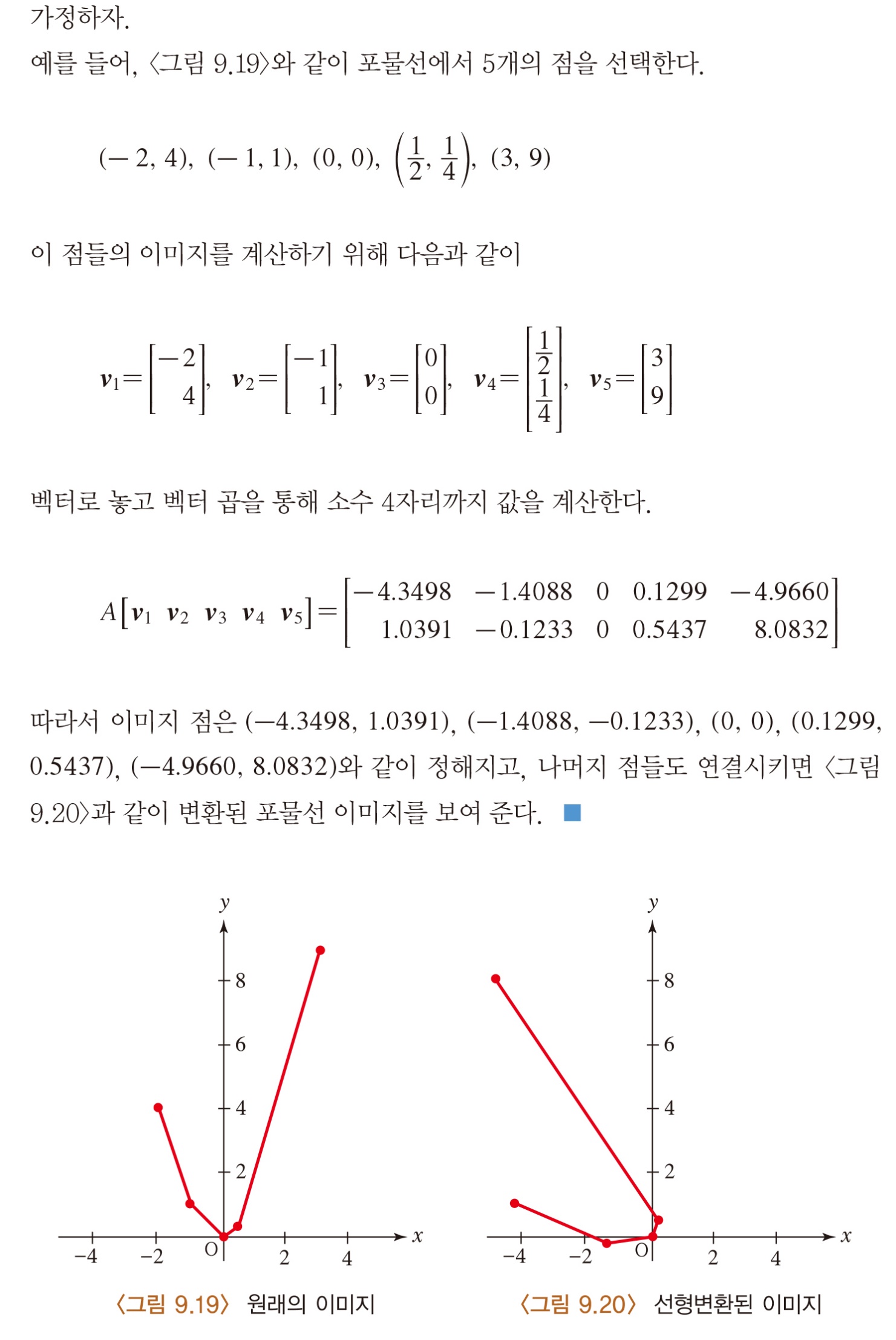 9.2
선형변환의 응용
48
LINEAR ALGEBRA
Chapter 9. 선형변환
9.2
선형변환의 응용
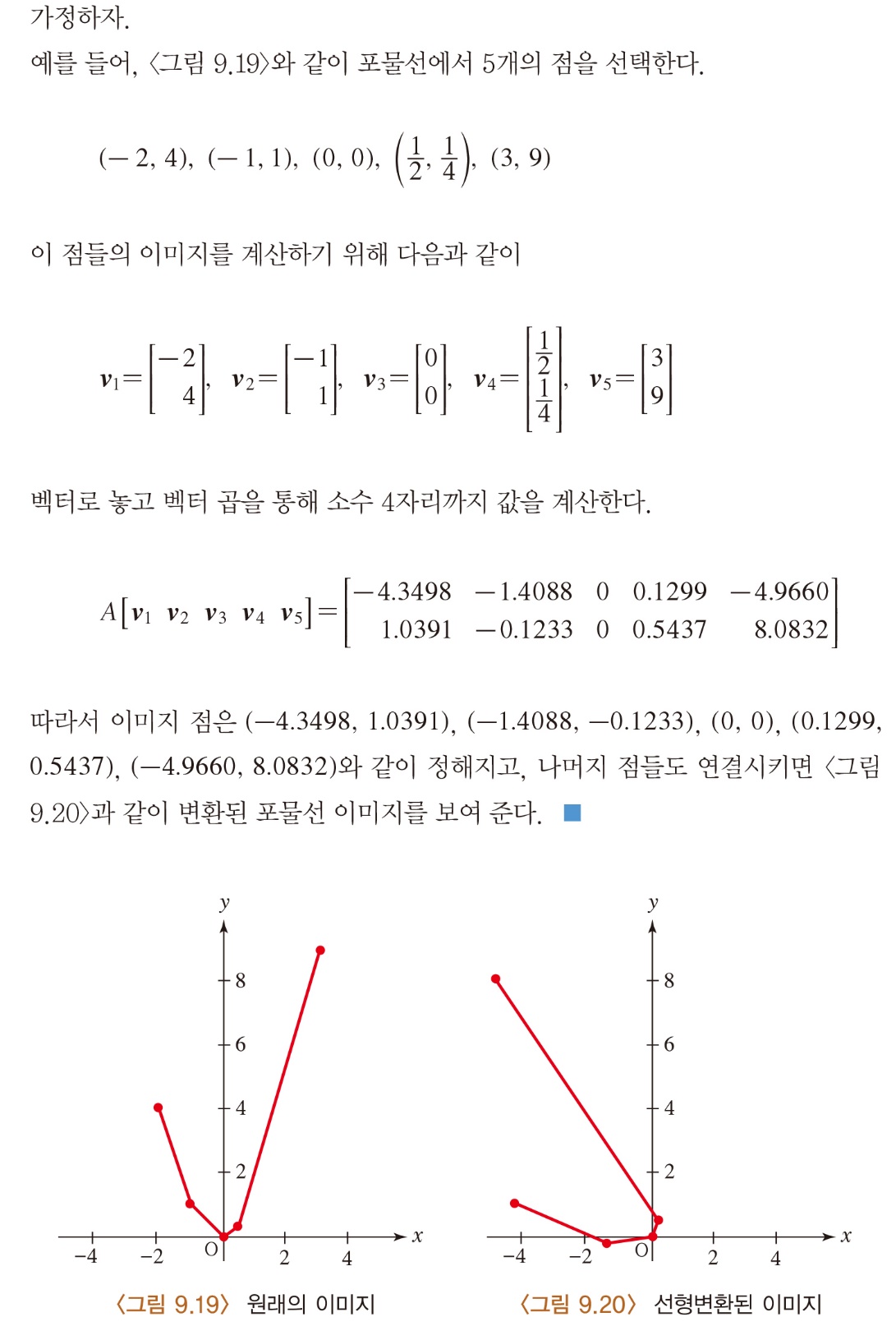 49
LINEAR ALGEBRA
Chapter 9. 선형변환
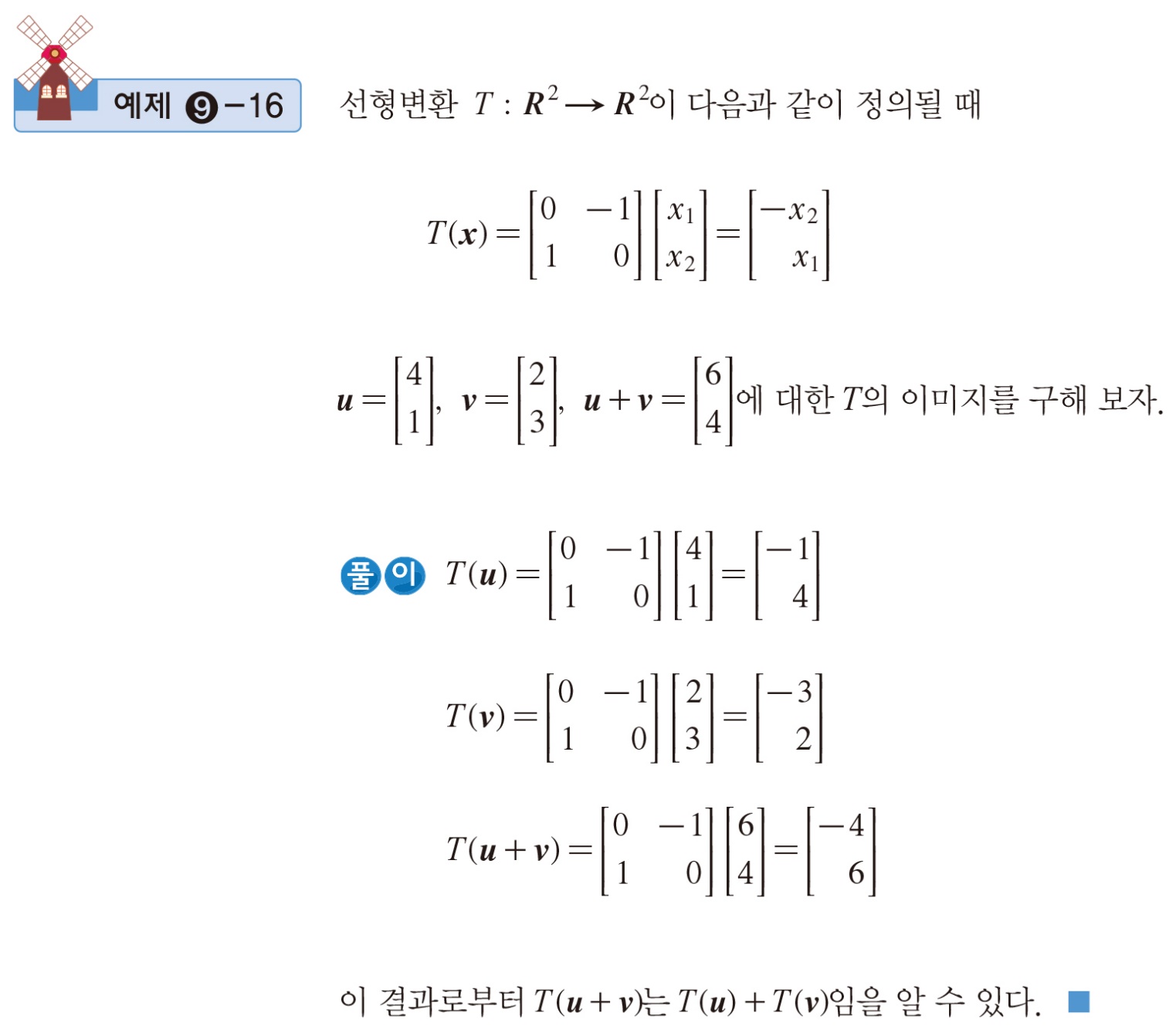 9.2
선형변환의 응용
50
LINEAR ALGEBRA
Chapter 9. 선형변환
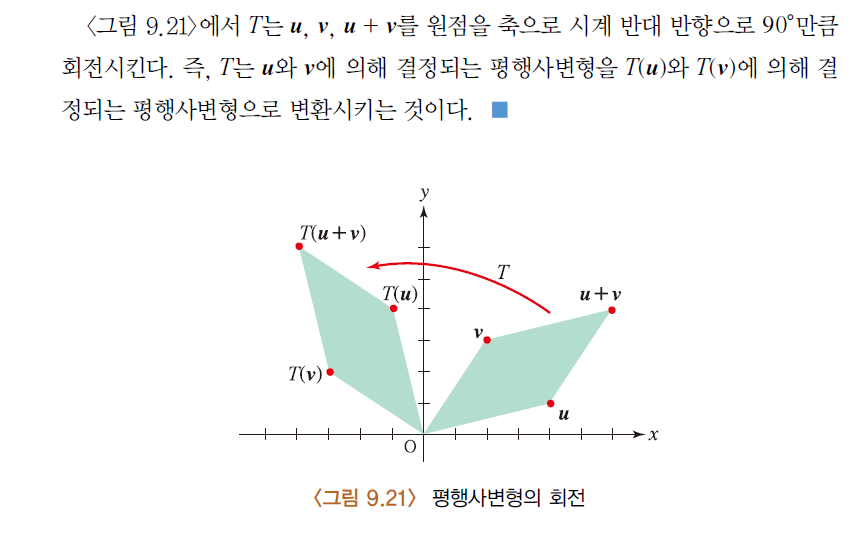 9.2
선형변환의 응용
51
LINEAR ALGEBRA
Chapter 9. 선형변환
9.2.3 컴퓨터 그래픽에서 층밀림의 응용
9.2
선형변환의 응용
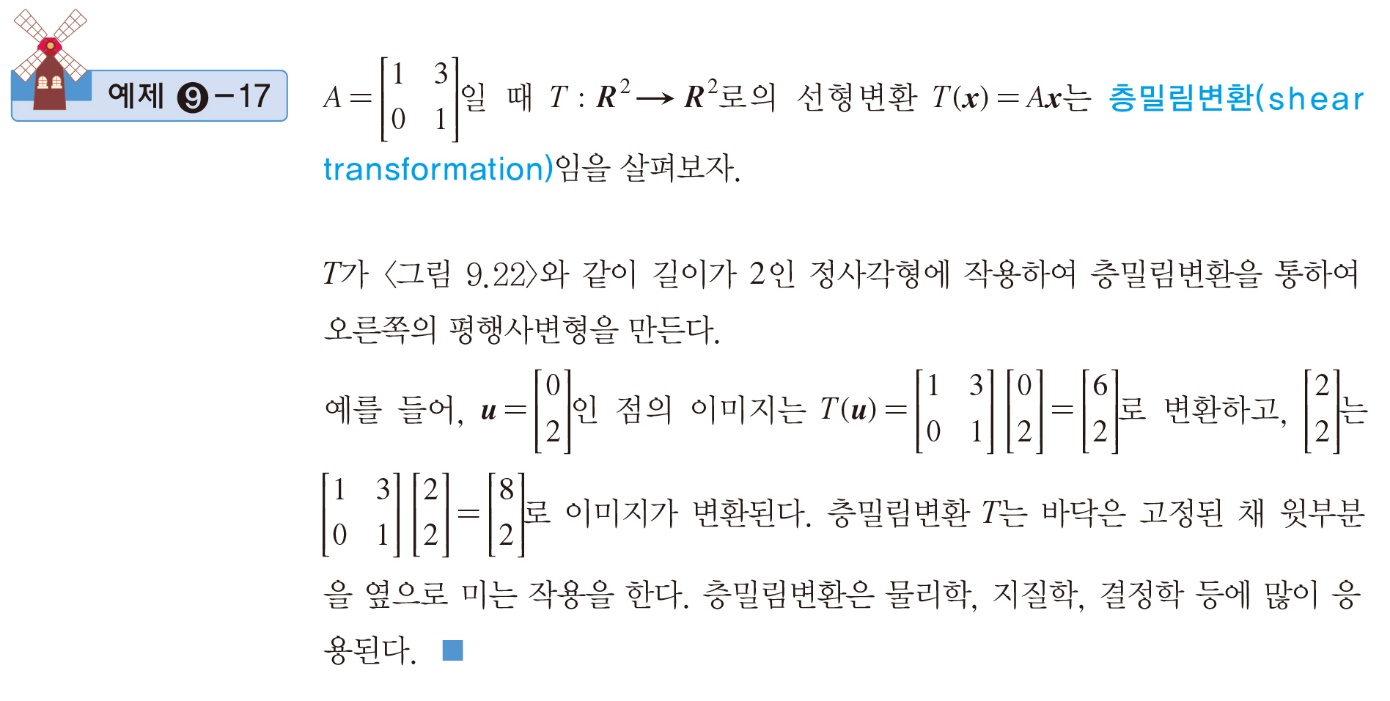 52
LINEAR ALGEBRA
Chapter 9. 선형변환
9.2
선형변환의 응용
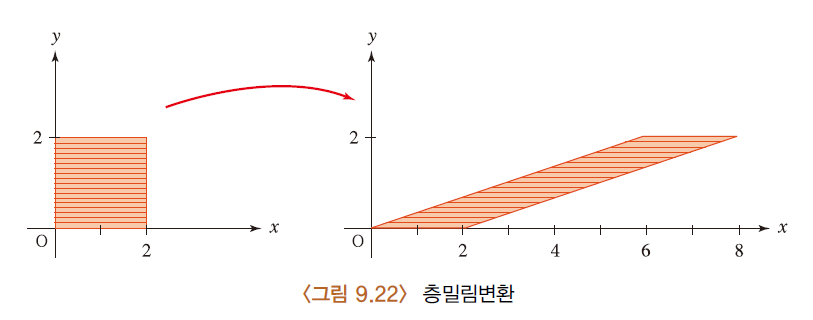 53
LINEAR ALGEBRA
Chapter 9. 선형변환
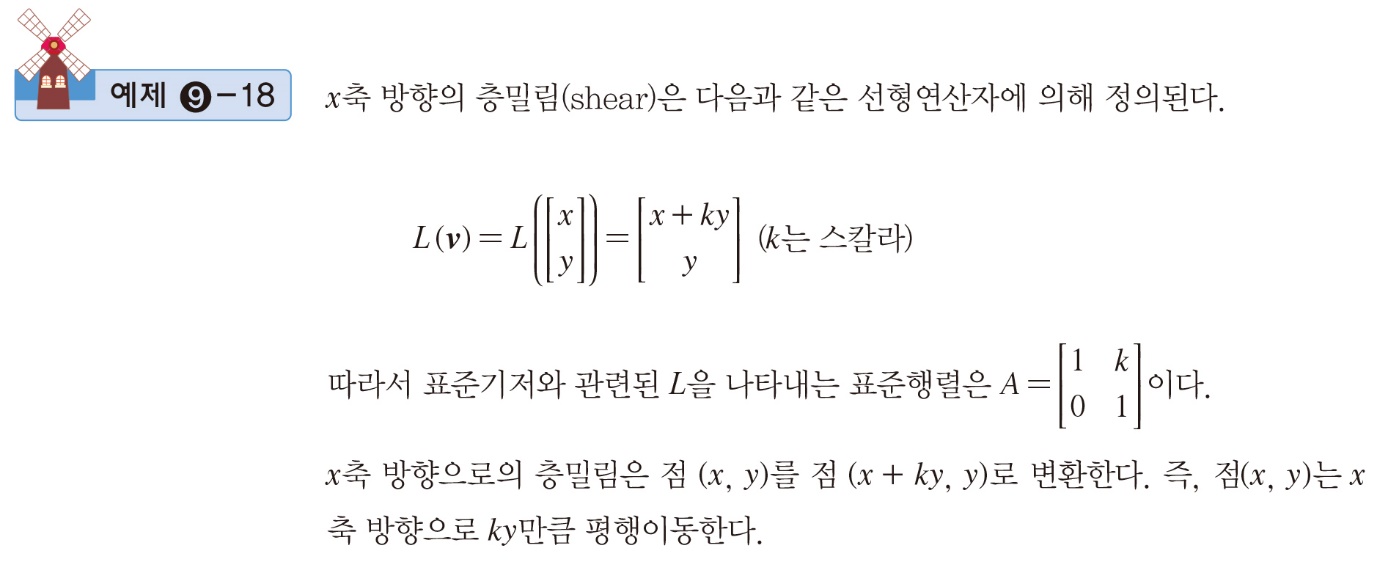 9.2
선형변환의 응용
54
LINEAR ALGEBRA
Chapter 9. 선형변환
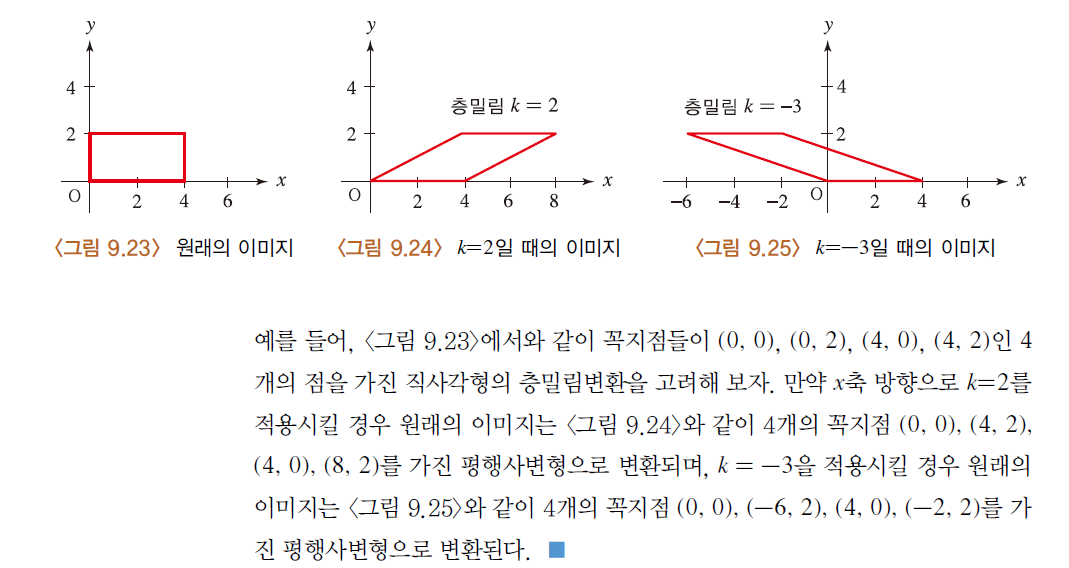 9.2
선형변환의 응용
55
LINEAR ALGEBRA
Chapter 9. 선형변환
9.2
선형변환의 응용
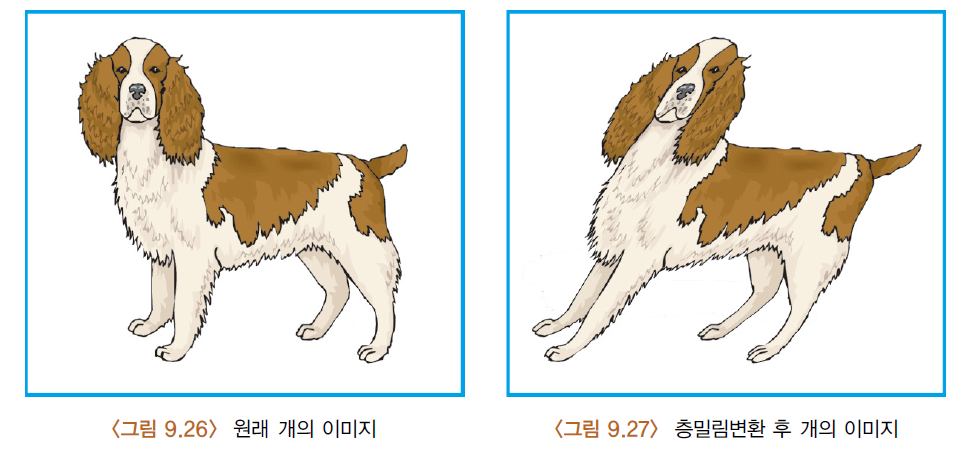 56
LINEAR ALGEBRA
Chapter 9. 선형변환
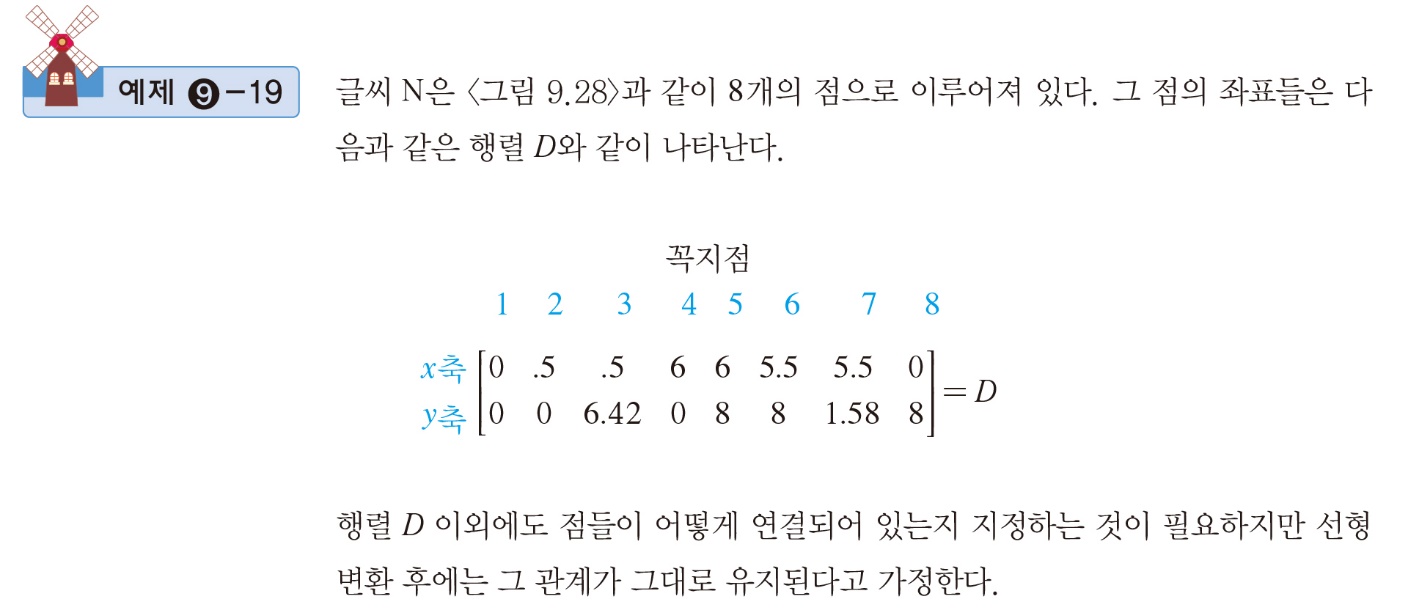 9.2
선형변환의 응용
57
LINEAR ALGEBRA
Chapter 9. 선형변환
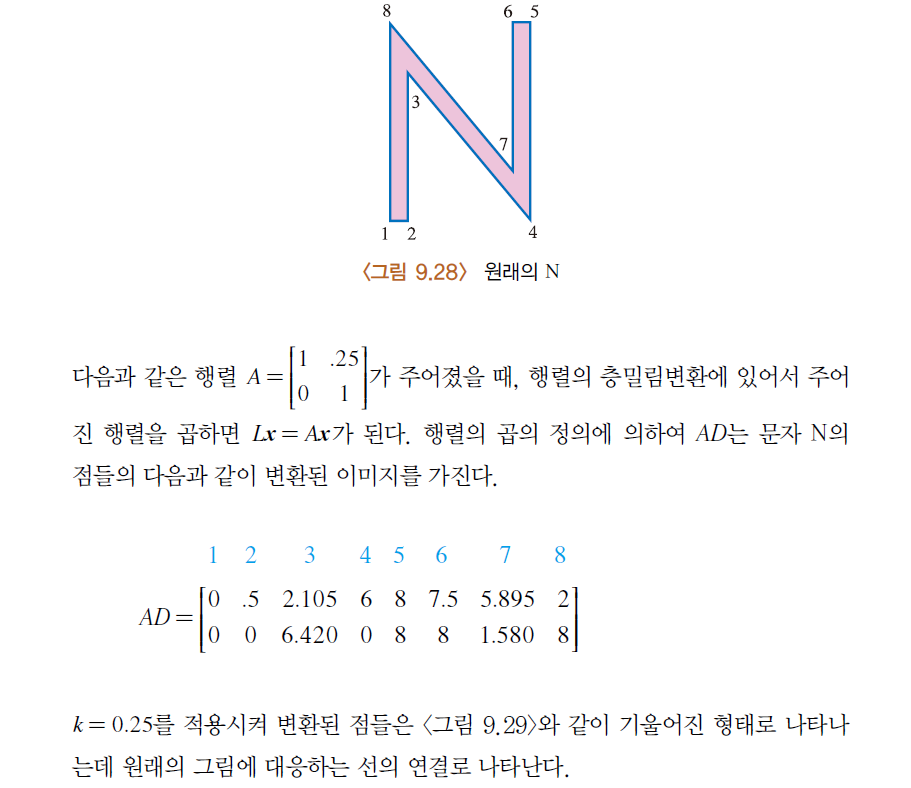 9.2
선형변환의 응용
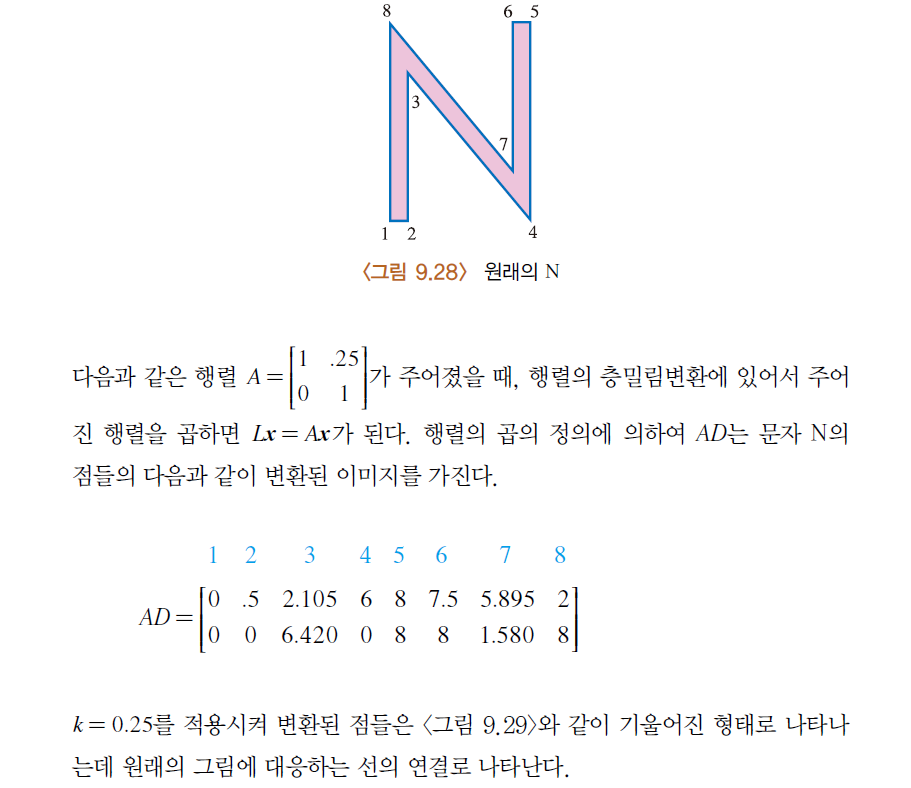 58
LINEAR ALGEBRA
Chapter 9. 선형변환
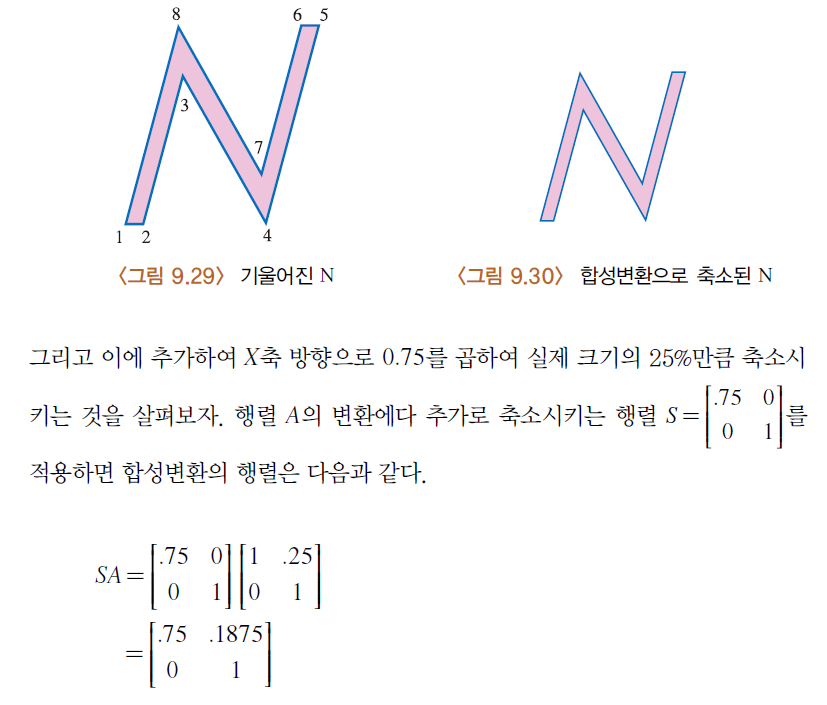 9.2
선형변환의 응용
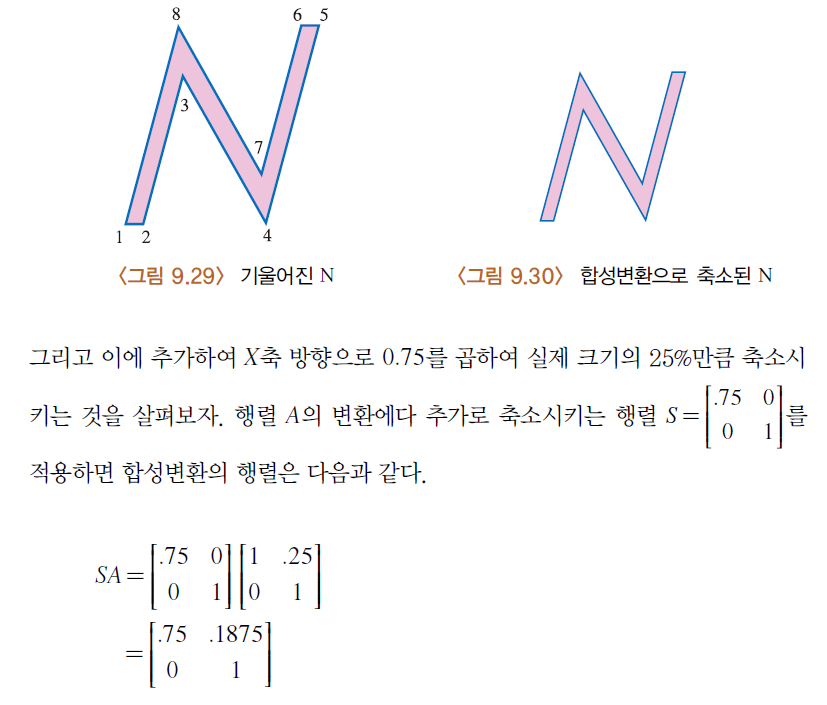 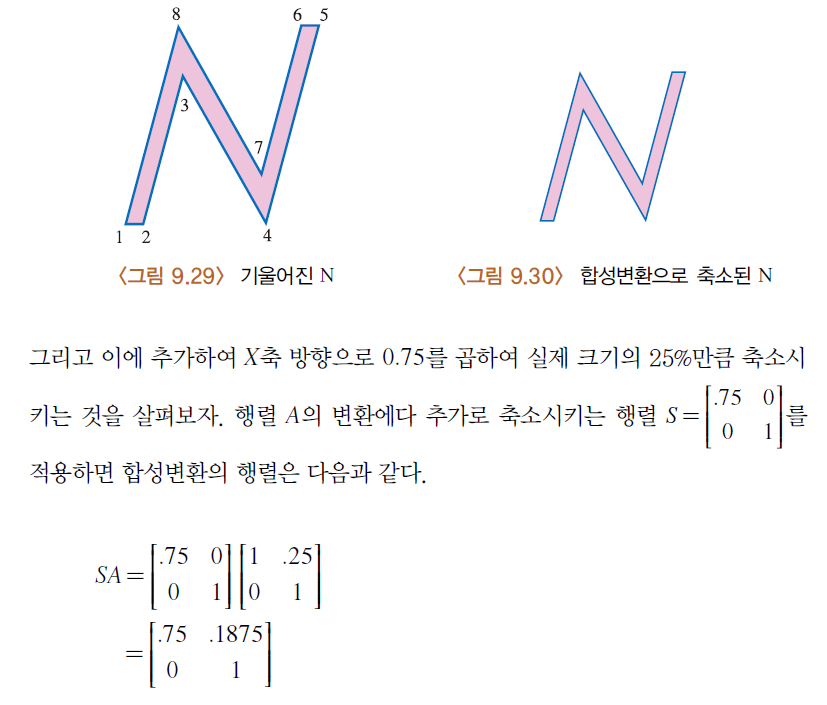 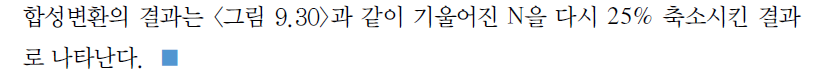 59
LINEAR ALGEBRA
Chapter 9. 선형변환
선형변환의 생활 속의 응용
선형변환은 선형 관계에 있는 다양한 데이터들의 변화에 따른 처리를   매우 원활하게 하여, 빠르고 정확한 계산을 가능하게 한다.
 데이터의 단순화를 통하여 더욱 간편하게 각종 통계적 처리를 할 수   있도록 해 준다.
 선형변환은 높은 차원의 벡터를 사영을 통하여 낮은 차원의 벡터로   변환시켜준다.
 응용의 폭이 매우 넓은 행렬에서의 선형변환을 통하여 수학, 물리학,   공학 등에 많이 활용된다.
 컴퓨터 그래픽에서 선형변환을 통해 점이나 도형 등의 영상을 변환시켜서   처리할 수 있으며, 다양한 그래픽의 변화를 통해 우리 눈을 즐겁게 해 준다.
60
LINEAR ALGEBRA
Chapter 9. 선형변환
감사합니다

Thank you